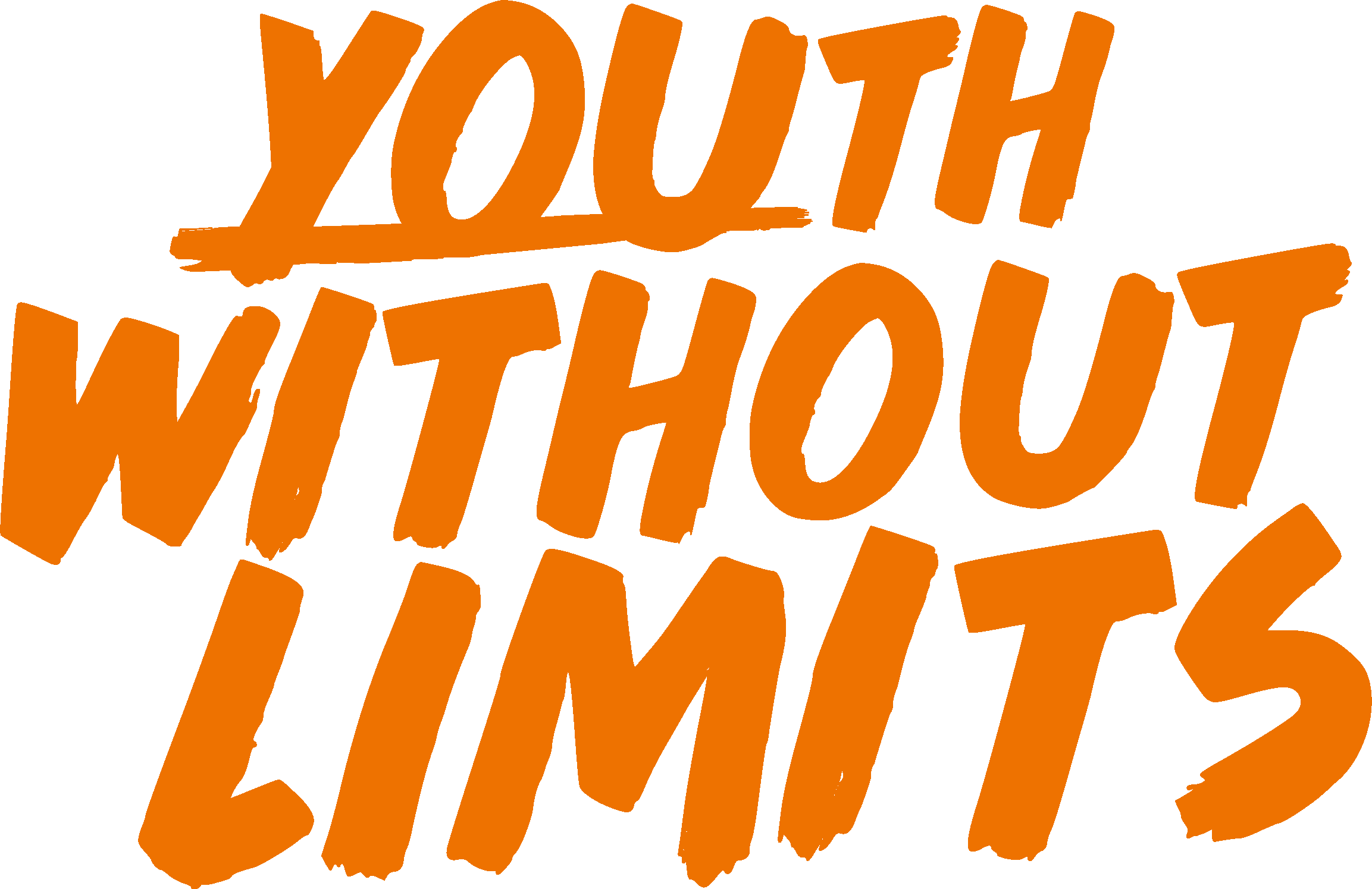 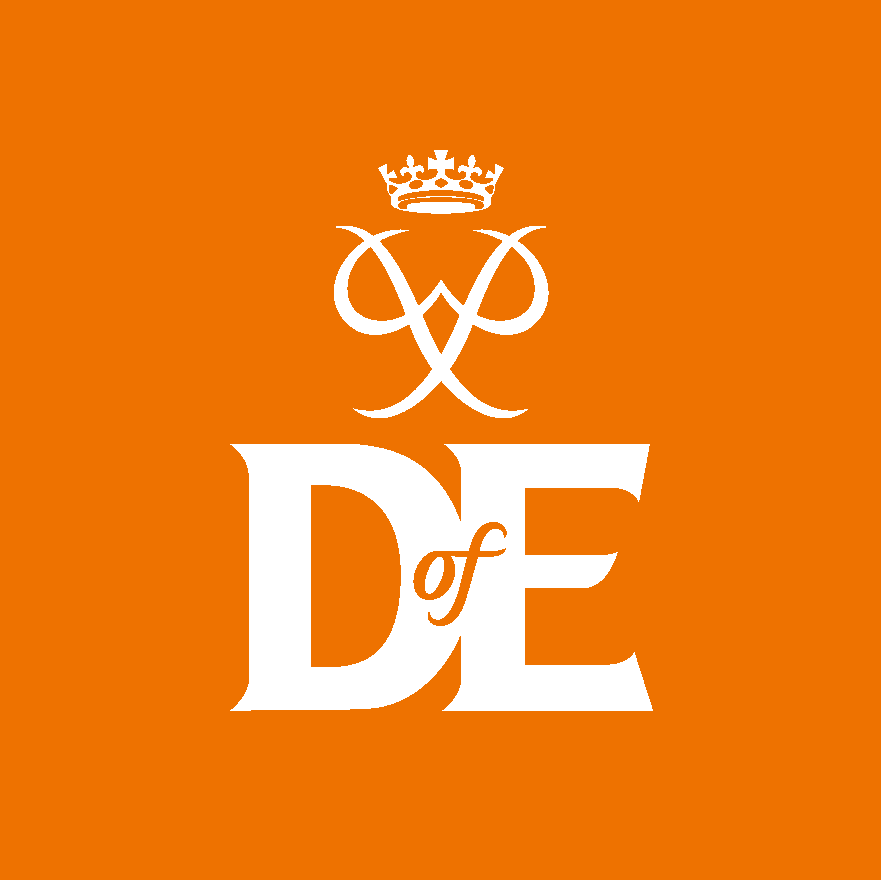 4 May 2021
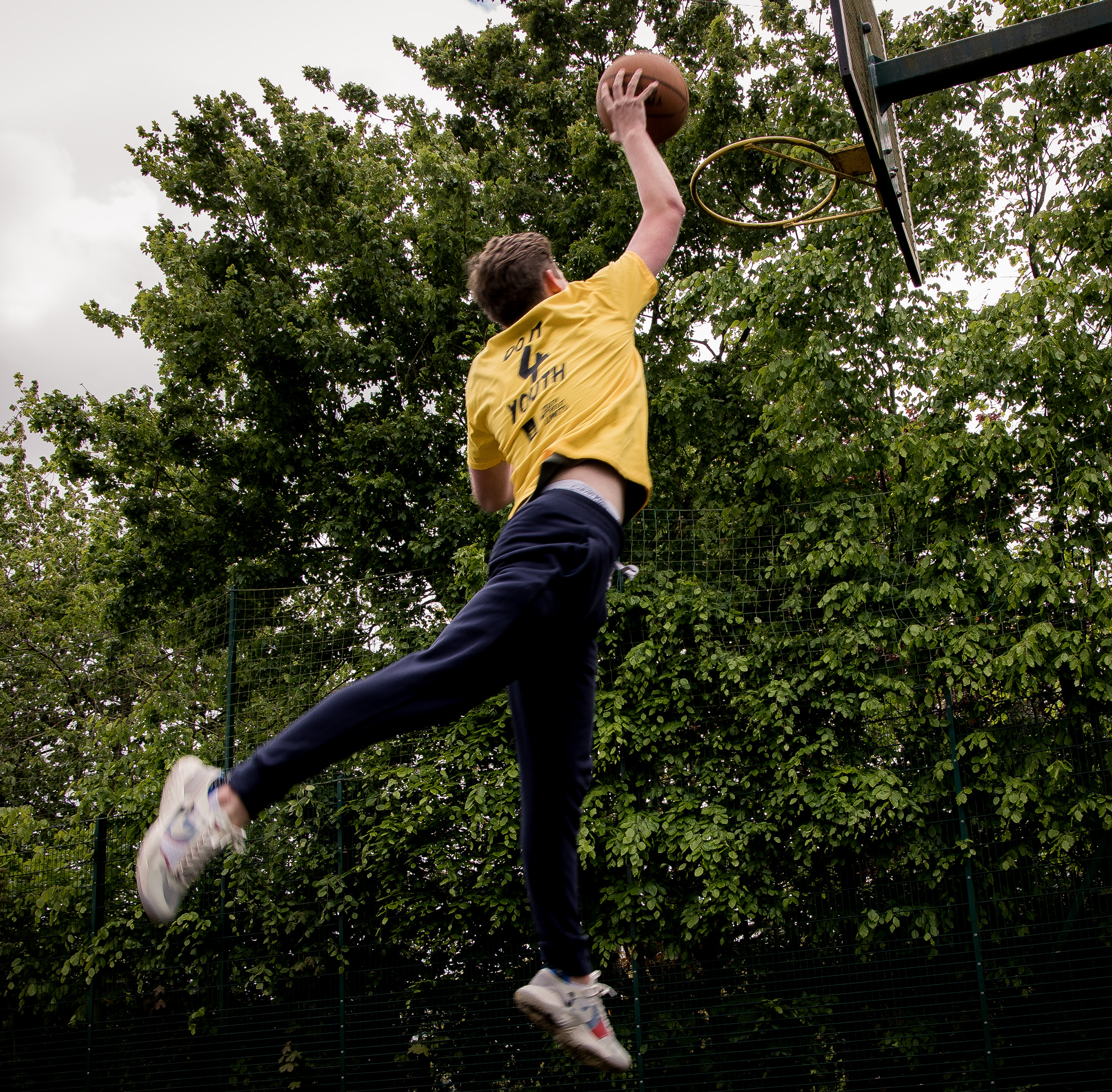 DofE launch
How to start your DofE, keep track of your award through eDofE and achieve your DofE

(Full version)
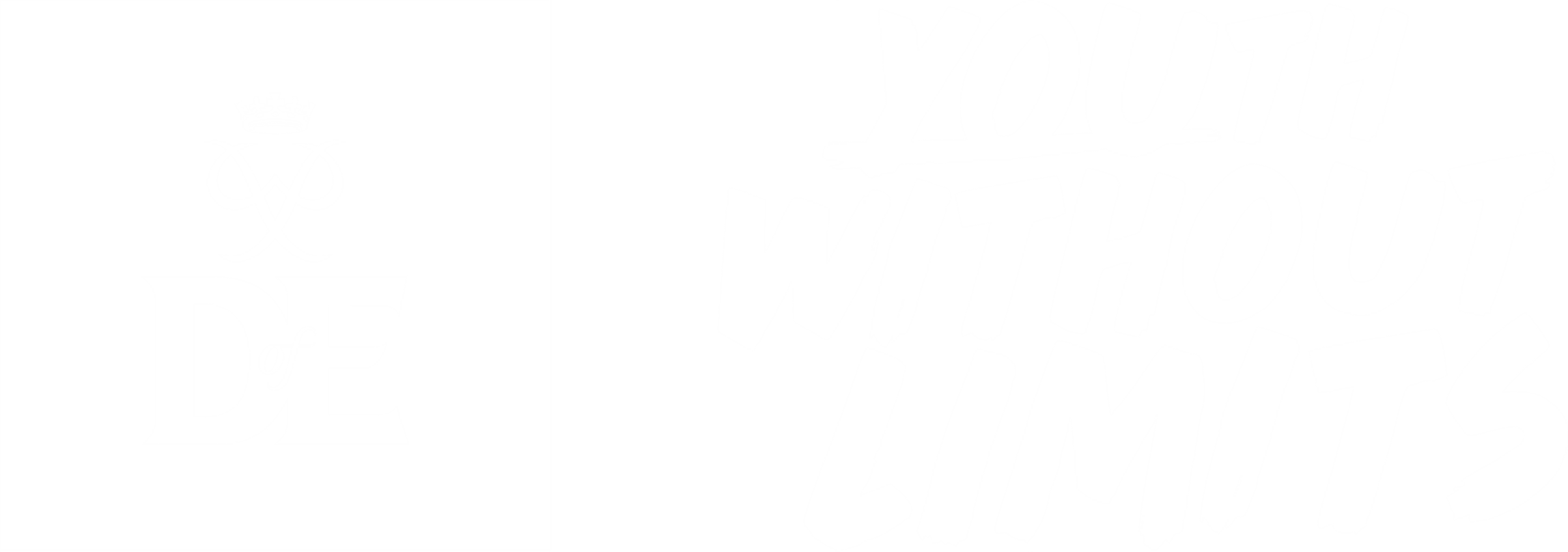 [Speaker Notes: This presentation introduces participants to eDofE and the importance of regular award tracking.  You may decide to show some parts of the presentation in the first eDofE session and follow-up later with other parts. The presentation also demonstrates both eDofE and the App. You may choose to focus on just one of the ways of submitting information. This is designed to be delivered by DofE Staff or DofE Managers & Leaders. It is important that all DofE participants attend an eDofE Launch session.]
Session outcomes
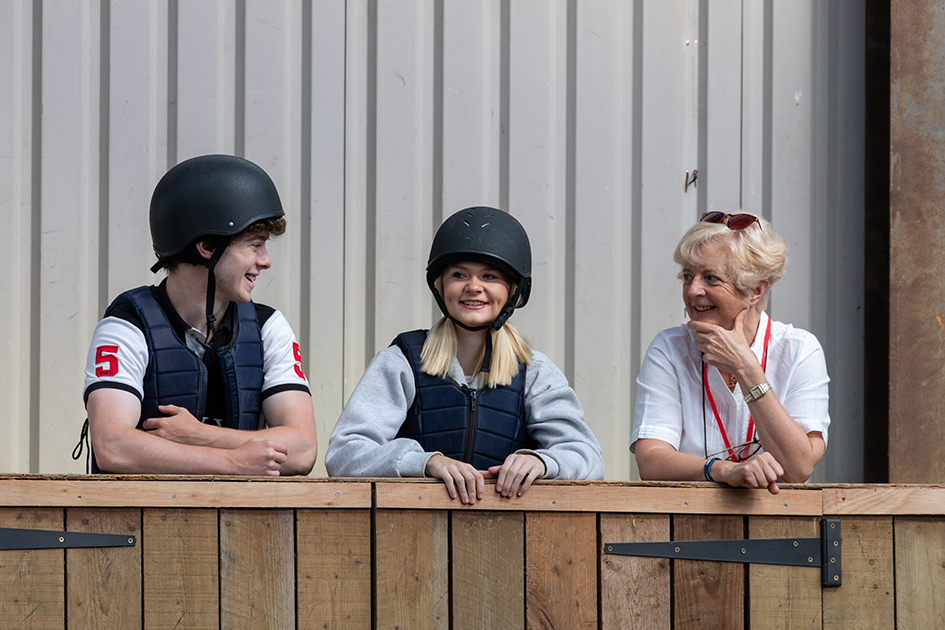 For DofE participants to:
Understand the requirements of DofE programmes, ensure they have activities for each section, ensure a good quality experience and enable them to start activities.
To login to eDofE and where activities have been selected, complete the programme planners for the Sections.
To understand how to achieve their DofE and what is required from an assessor report, evidence and eDofE perspective.
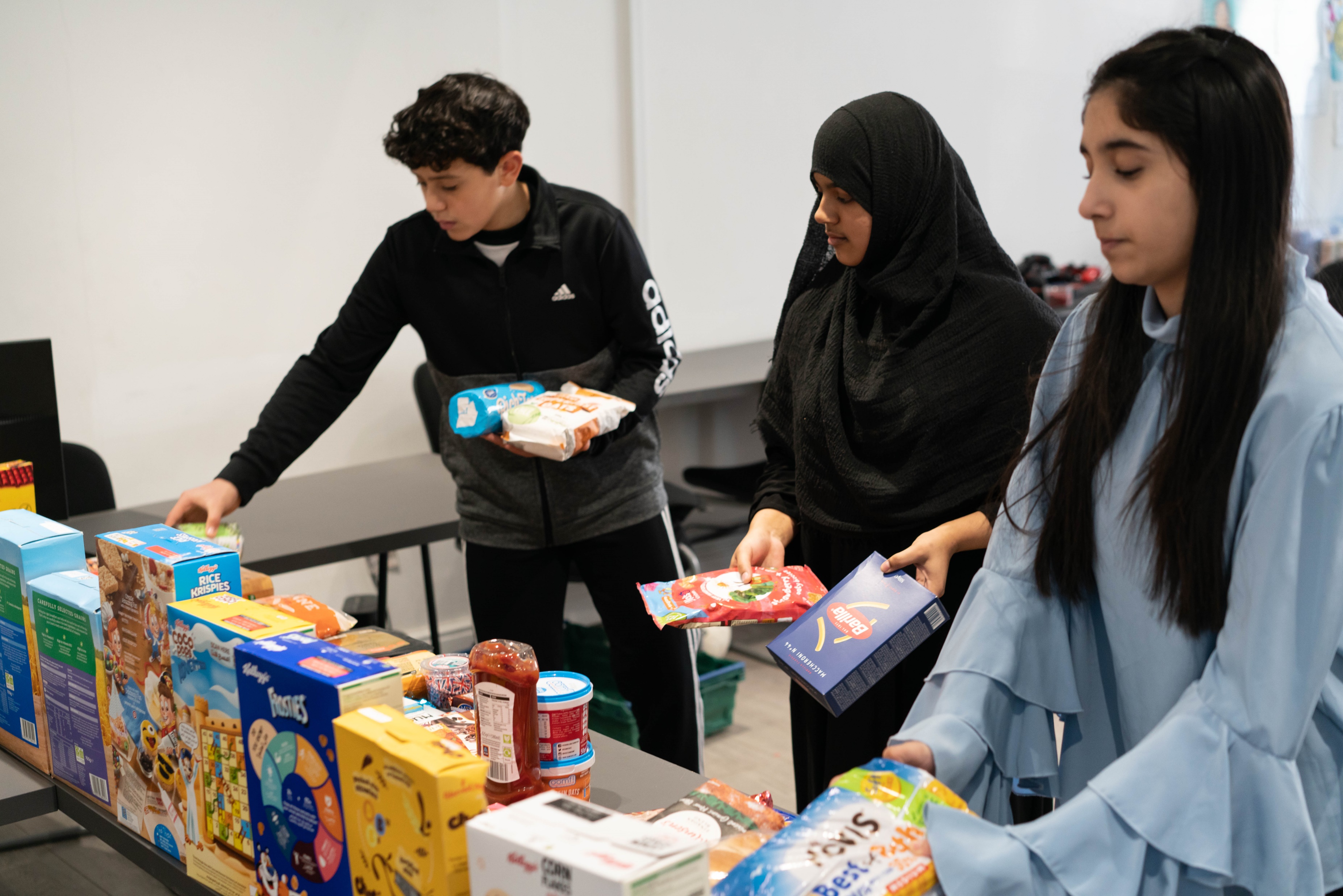 4 May 2021
Programme length and activities
Your programme length depends on the level that you are doing and the activities are your choice!
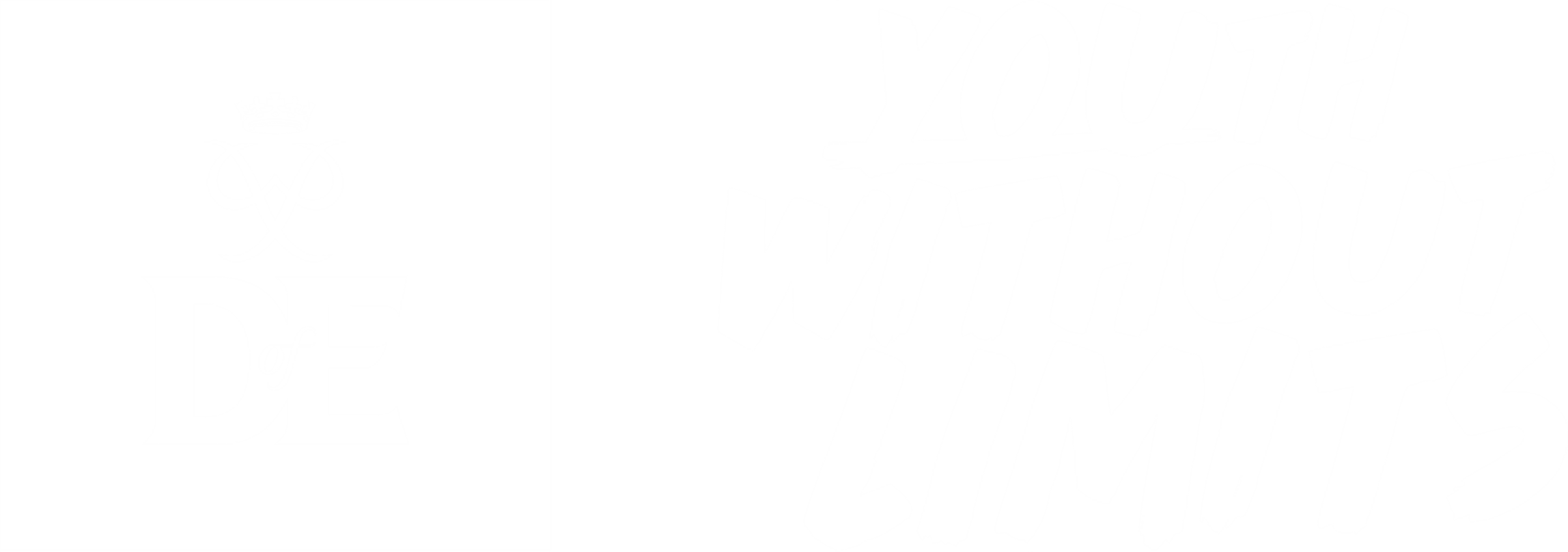 [Speaker Notes: This section of the presentation focusses on the overall programme at each level.]
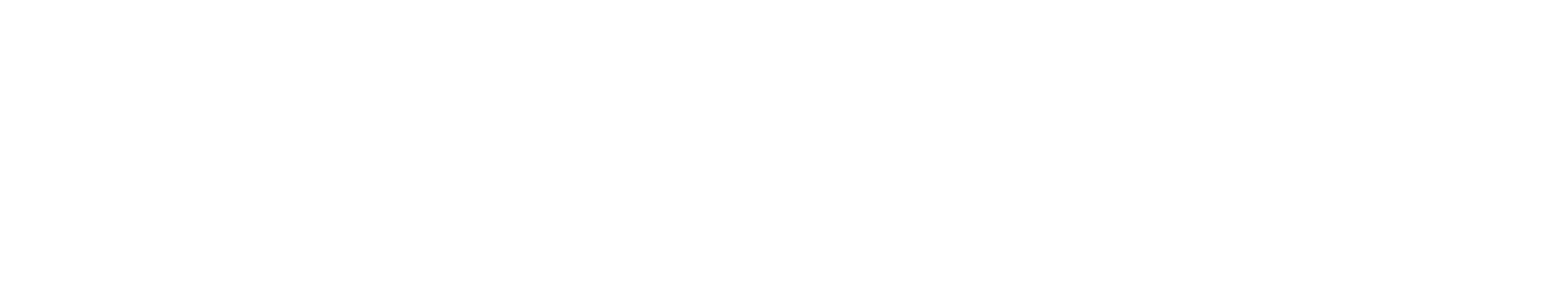 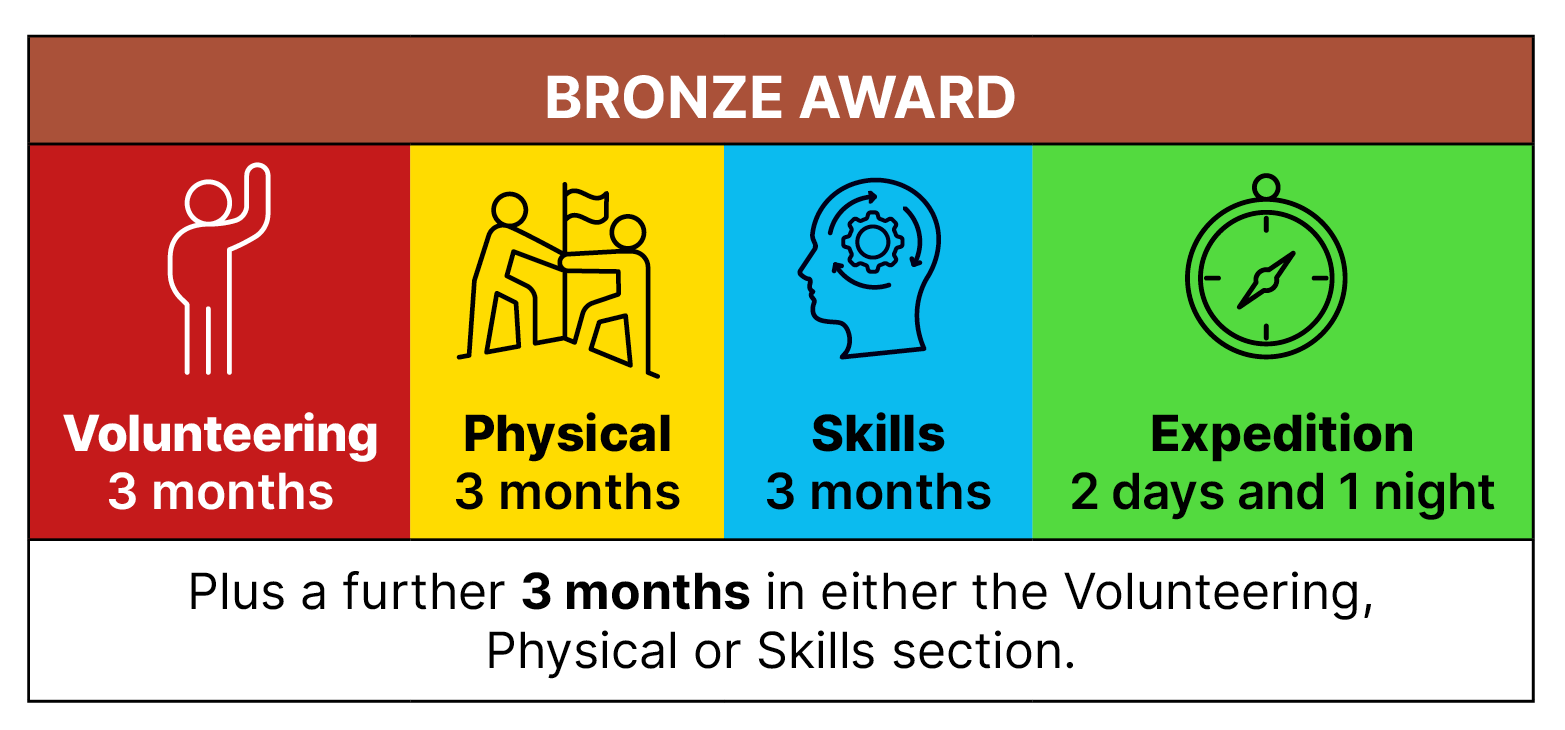 What will I do?
[Speaker Notes: Remove the level(s) that are not relevant to your presentation. Discuss the average of 1 hour per week across the timescales.  Explain that A maximum of 2 sections should take place in a similar environment. If 2 similar activities, there should be an average of 1 hour per week, per section and an activity log should be provided to demonstrate this.]
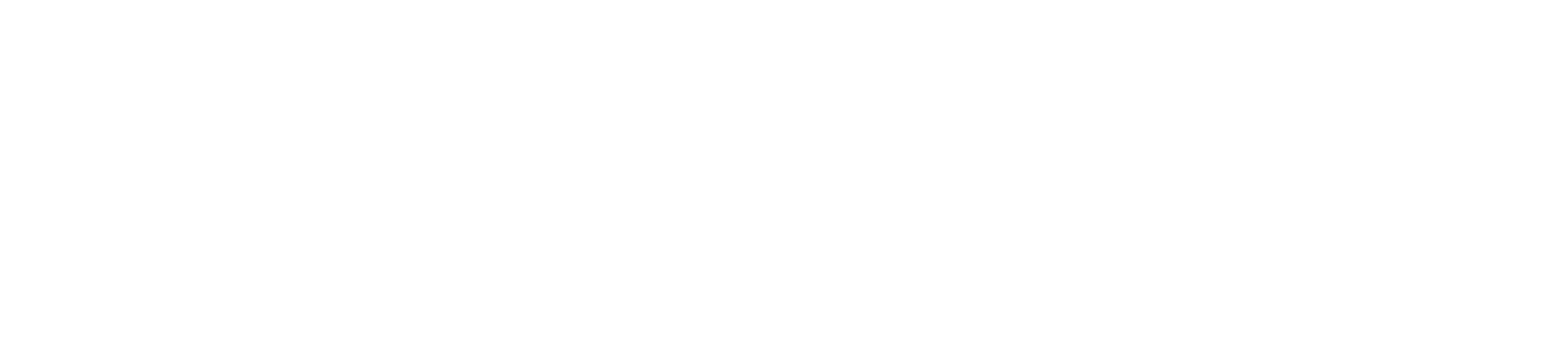 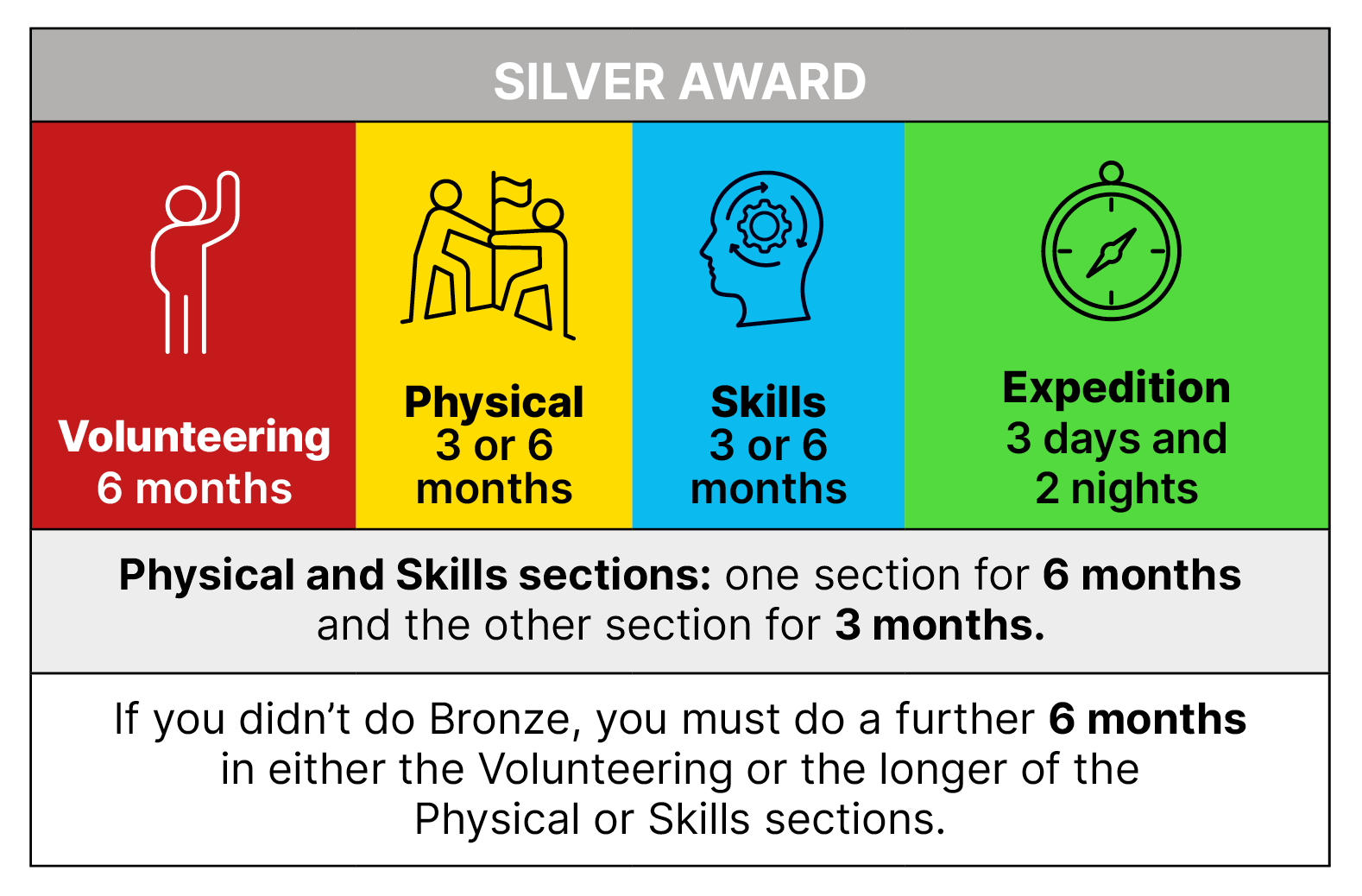 What will I do?
[Speaker Notes: Remove the level(s) that are not relevant to your presentation. Discuss the average of 1 hour per week across the timescales.  Explain that A maximum of 2 sections should take place in a similar environment. If 2 similar activities, there should be an average of 1 hour per week, per section and an activity log should be provided to demonstrate this.]
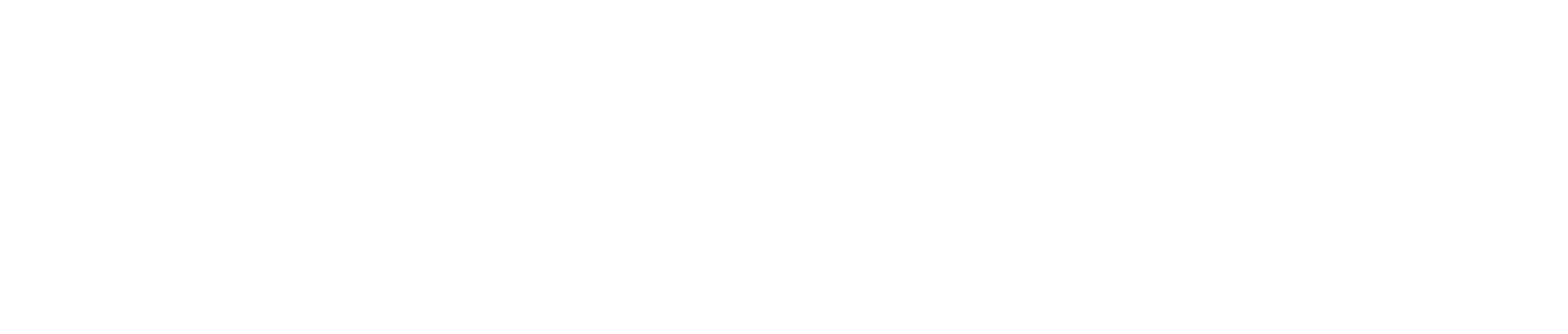 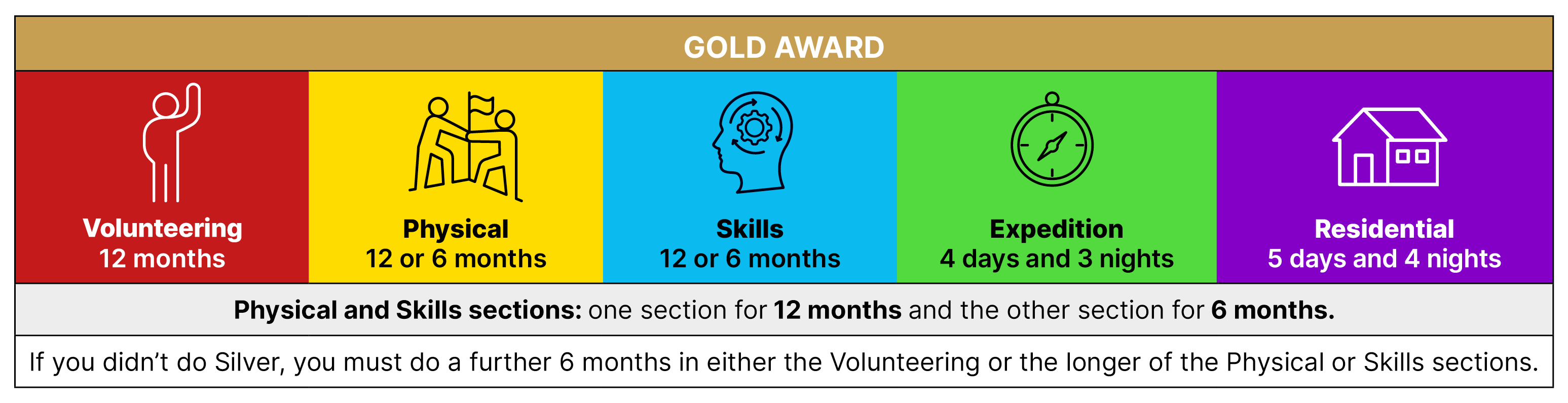 What will I do?
[Speaker Notes: Remove the level(s) that are not relevant to your presentation. Discuss the average of 1 hour per week across the timescales.  Explain that A maximum of 2 sections should take place in a similar environment. If 2 similar activities, there should be an average of 1 hour per week, per section and an activity log should be provided to demonstrate this.]
Choosing activities
You decide
Make sure you pick something that you'll enjoy! There are lots of different activity ideasfor each section.
Preparation
You need to research what you want to do and agree it with your Leader. You must find a suitable Assessor! You should also check the activity is safe.
Where can I do an activity? 
Activities can be competed at your organisation or in your local area. Your DofE activities must be completed outside of your compulsory lessons or your paid employment – they must be completed in your own time which is why it is important to find things you enjoy! 
Safety for an activity
You may need to ask the provider of that activity what safety measures they have in place
Check the activity
Remember to check if what you are planning to do is permitted for the section with your Leader.
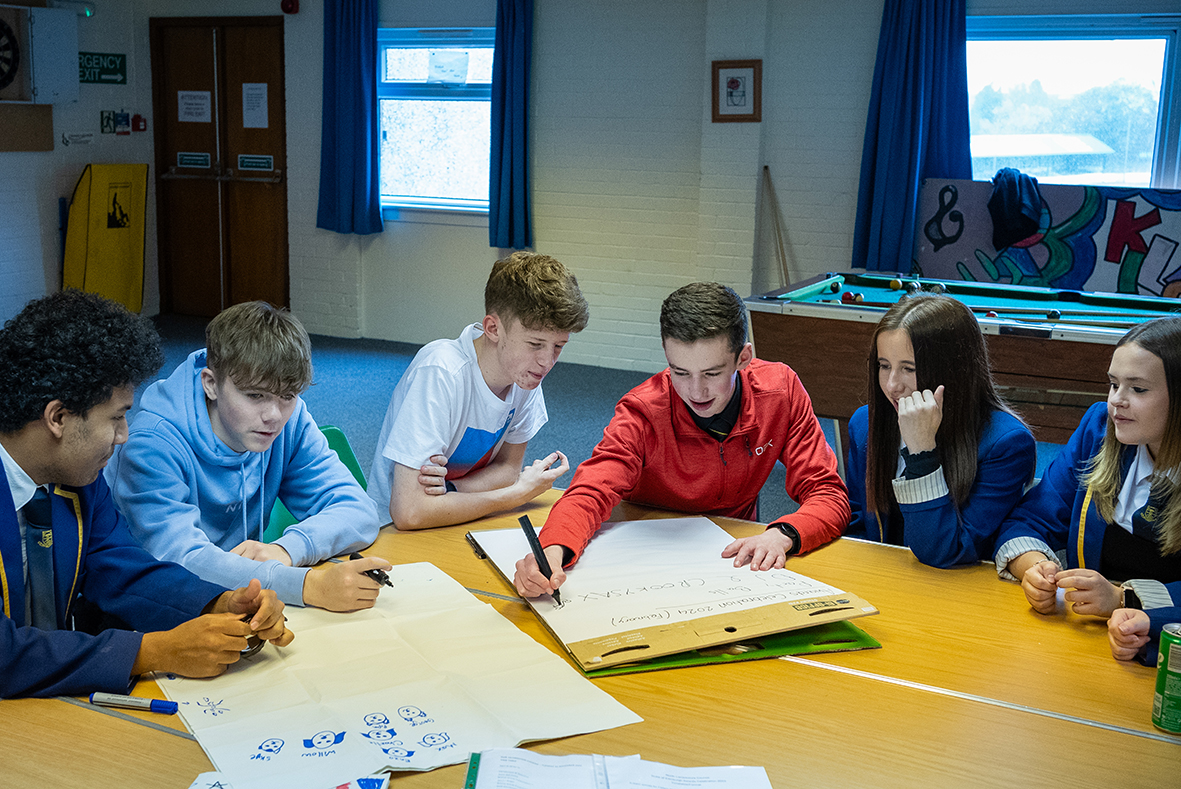 4 May 2021
[Speaker Notes: It is important to choose appropriate activities at the start. Participants should check these with their DofE leader and make sure that they have an appropriate Assessor before they start the activity. Its important the activity is submitted on eDofE and approved before the young person starts.  You may ask participants to complete a Bitesize Planner before putting your plan on eDofE.]
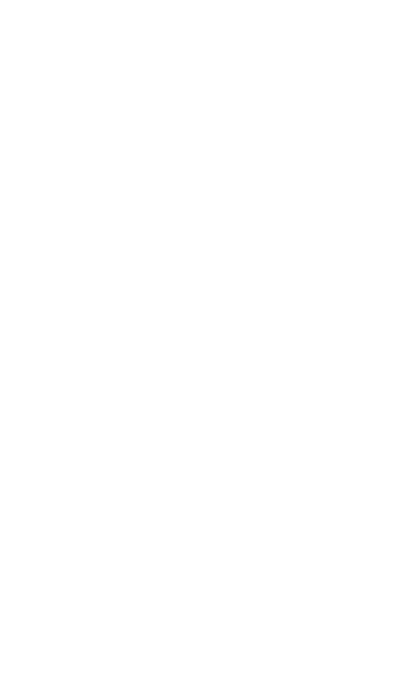 Volunteering Section
Take action and make a  difference to the causesyou care about

Help others and changethings for the better
[Speaker Notes: As part of the DofE Award, particpants will need to donate some of their time to volunteering.​ Volunteering is a chance to help other people, and to make a difference to the causes they feel most passionate about.​As well as changing things for the better, lots of young people find that volunteering is a great way to increase their confidence and gain new skills.​ Examples of volunteering could be coaching a local football team, collecting items for a foodbank or campaigning for change on issues they feel passionate about 

Presenter: Feel free to include a broad range of examples here and to talk about what previous participants have done.

https://www.dofe.org/thelatest/volunteering-ideas/
https://www.dofe.org/do/sections/volunteering-faqs/
https://www.dofe.org/thelatest/how-to-volunteer-remotely/

You can choose to volunteer in any area you would like – the only rule is that you must not be doing a job that companies would normally pay somebody for.​]
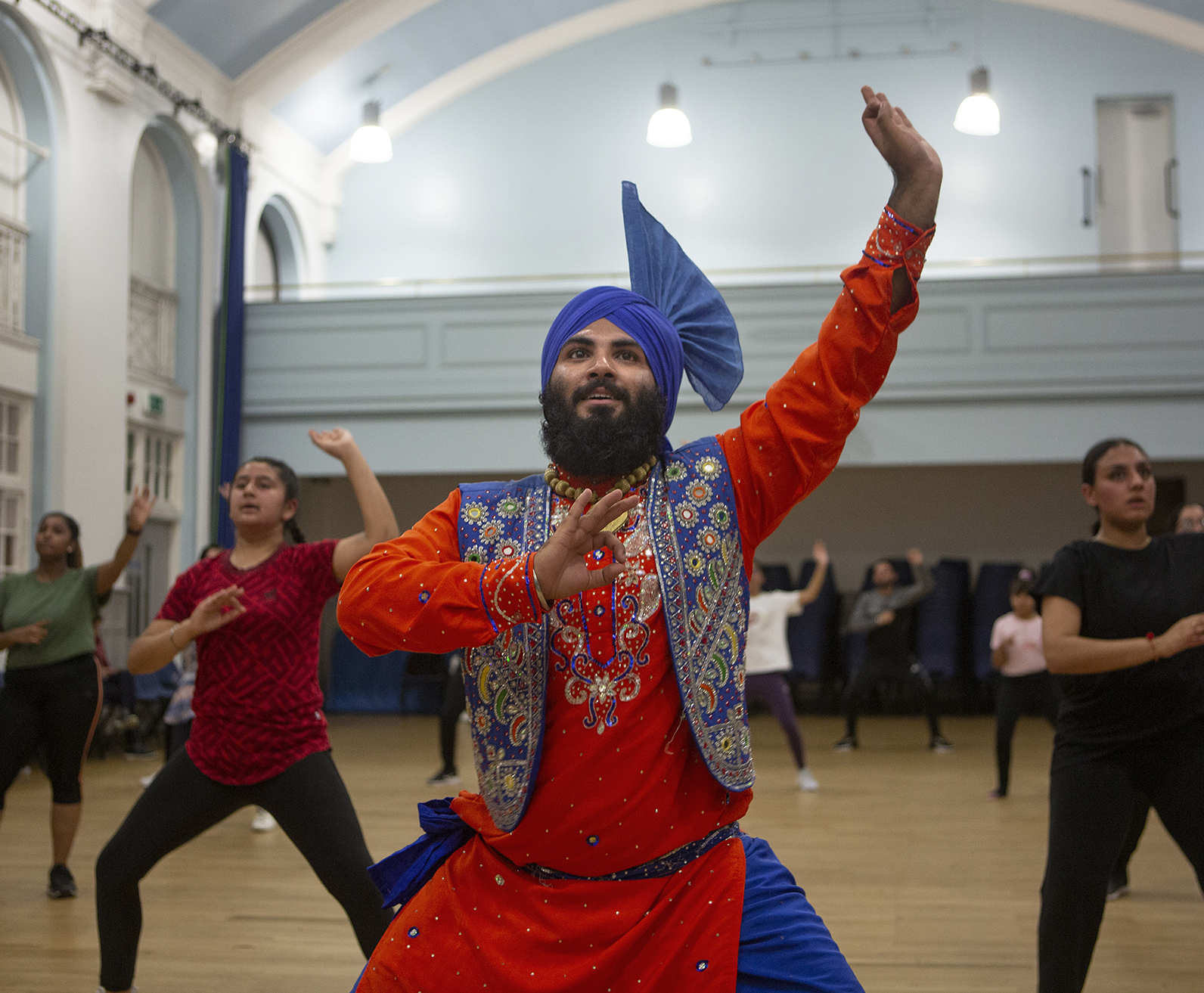 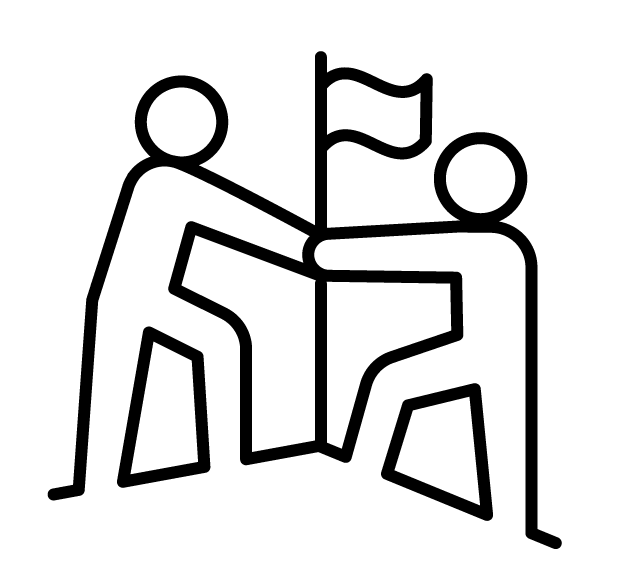 PhysicalSection
Take part in whateverdance, sport or ﬁtness 
activity you would like 
Get fitter and have fun along the way!
[Speaker Notes: To complete the Physical section of their Bronze Award, participants will have the opportunity to take part in regular physical activity.  Becoming more active can be a huge amount of fun, and it can also help participants feel happier and healthier. Almost any dance, sport or fitness activity can count. Participants may decide to join a team or to do something on your own. Participants may like to try something completely different, or to concentrate and improve on an activity they already do. 
​]
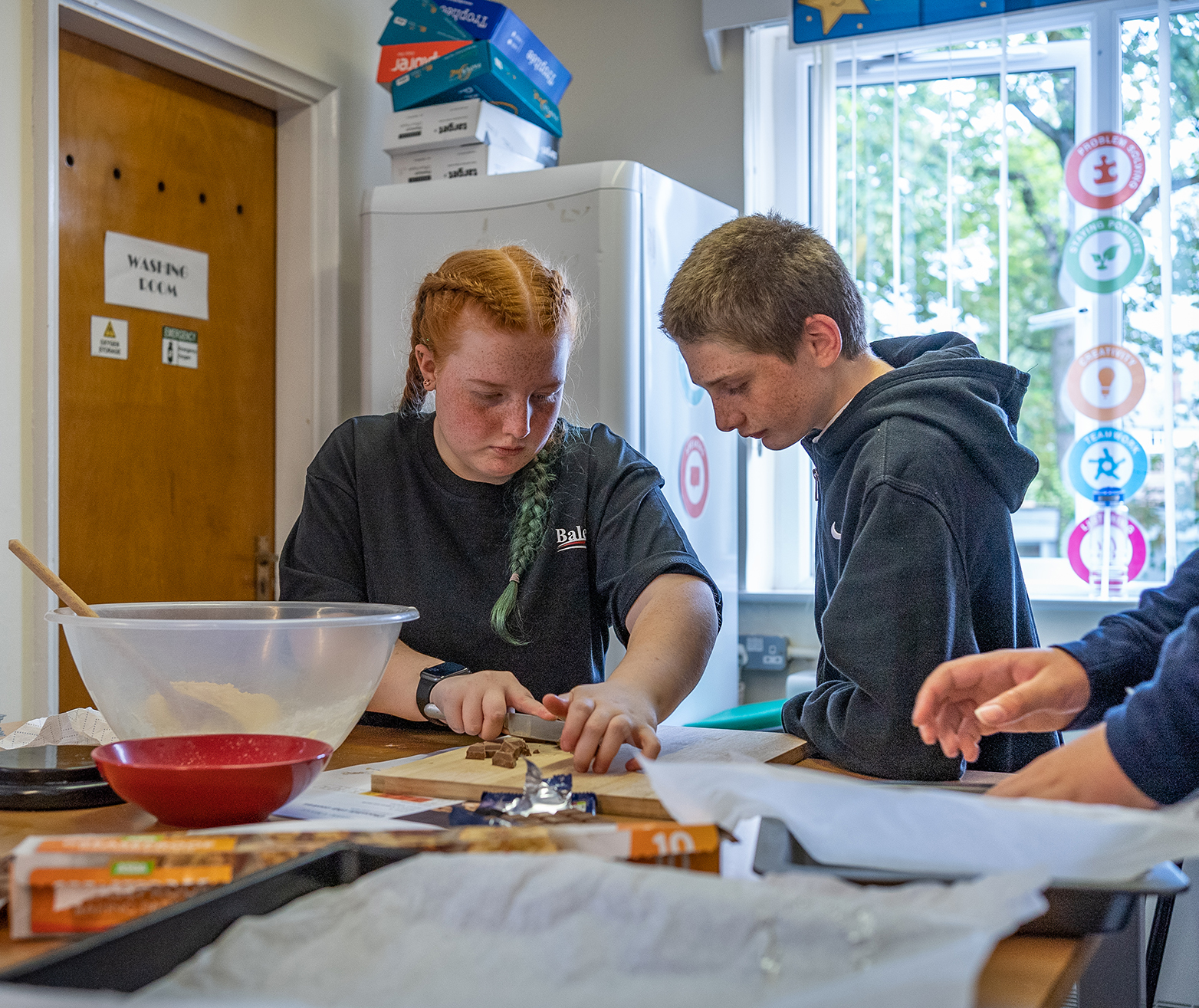 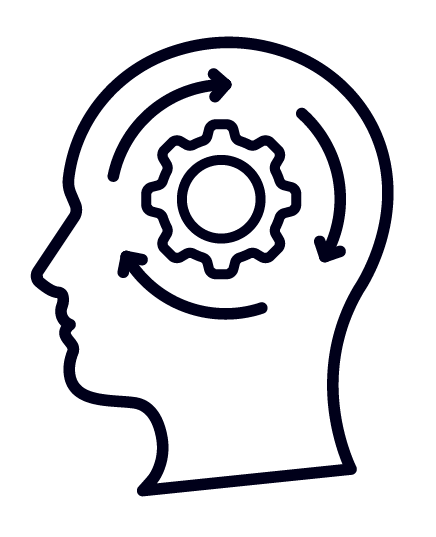 SkillsSection
Devote yourself to improving  your skills in the things you  love to do
Discover new passions  and develop talents you  didn’t know you had
[Speaker Notes: Through the Skills section, participants will be encouraged to develop their practical and social skills in an area they can choose. They can decide whether they will try to get better at something you already feel passionate about, or learn to do something new. In the past, young people have done a huge range of different activities for their skills section, such as computer coding, driving and cooking. 

Presenter: Please add in your own examples here.

Gaining new interests and talents is a huge amount of fun and lots of young people also feel a real sense of achievement from doing it. 

​]
Programme ideas sheet
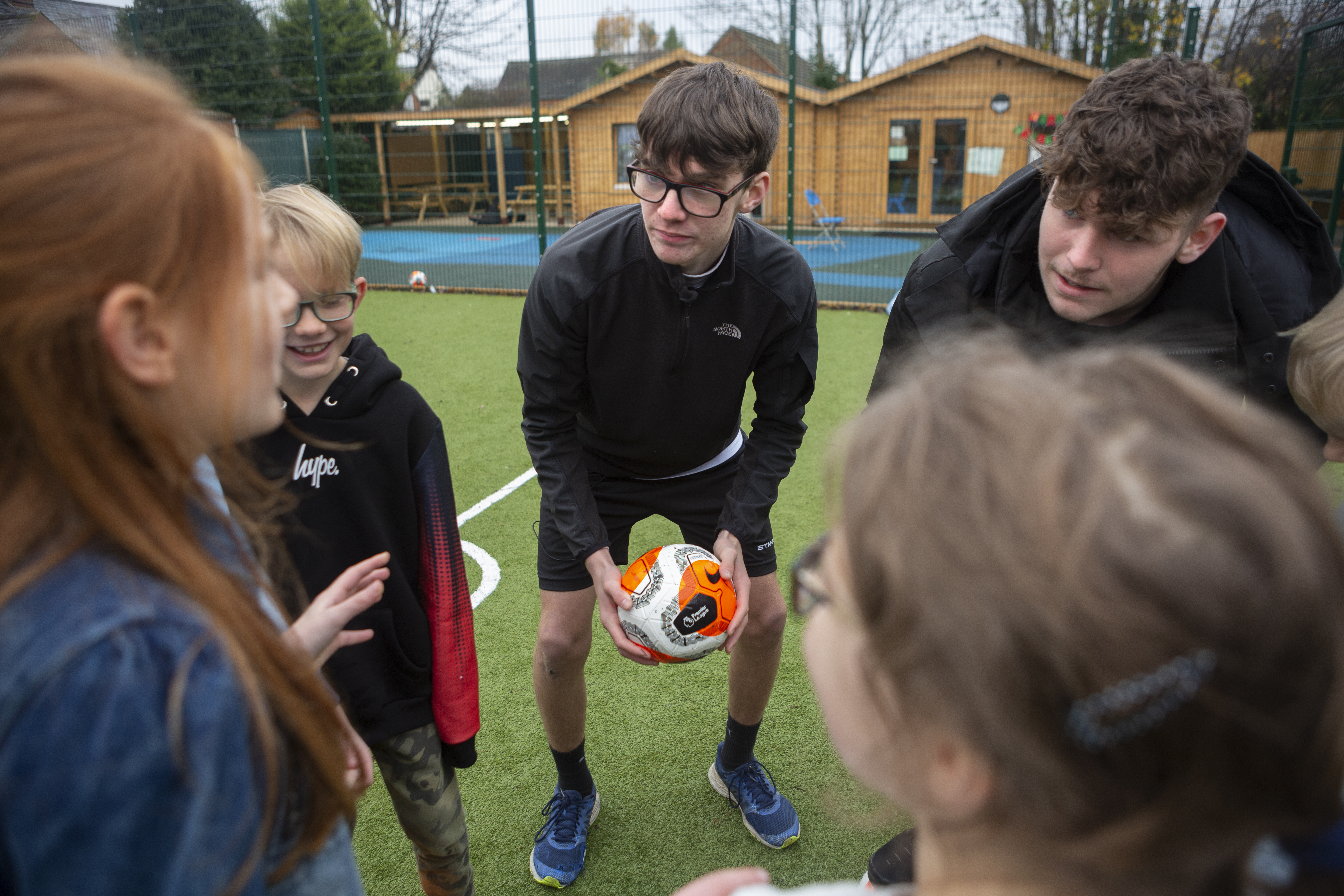 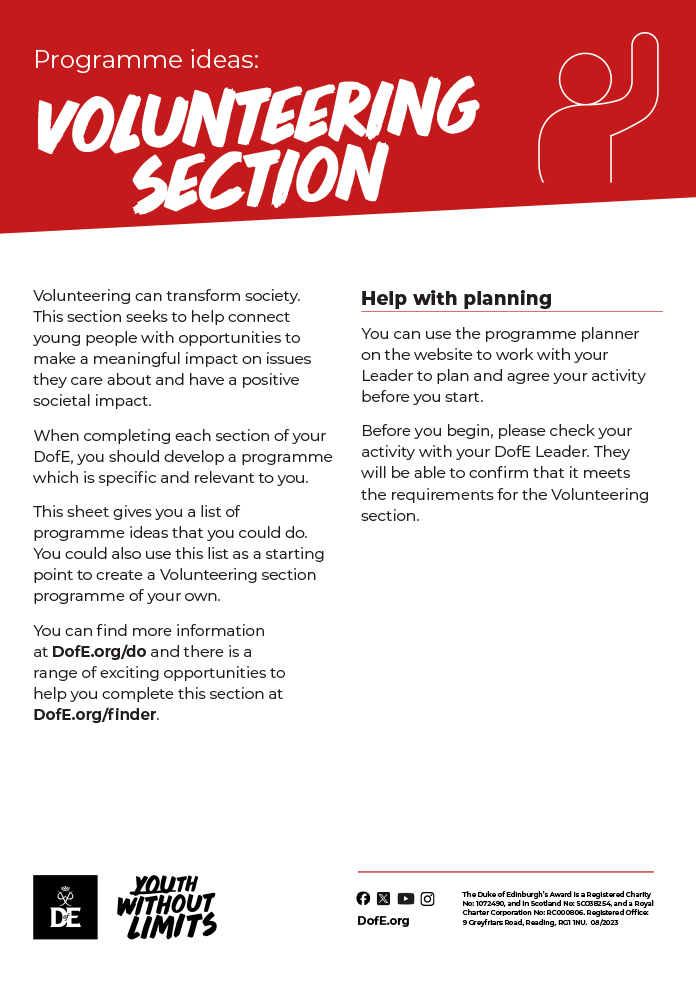 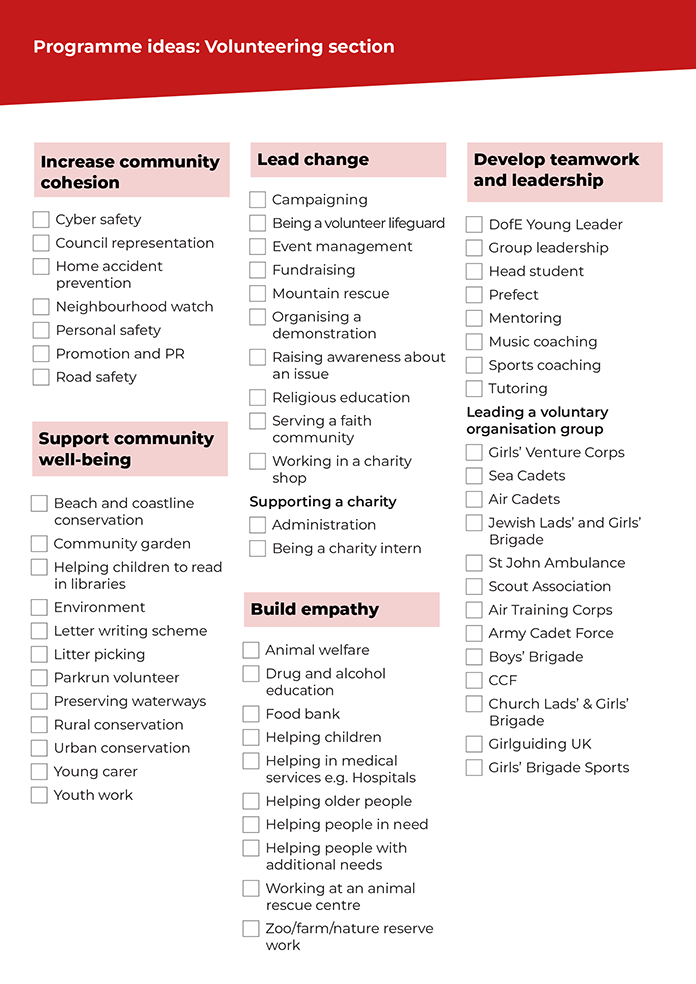 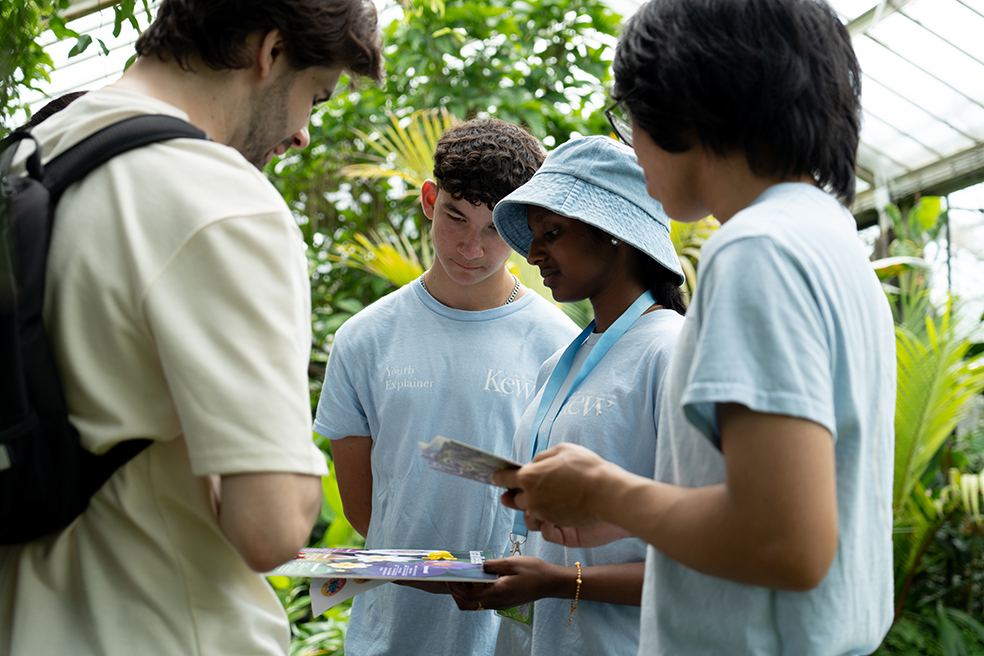 4 May 2021
[Speaker Notes: It is important to choose appropriate activities at the start.]
eDofE login timeline
The importance of keeping track
Keeping track helps to make sure that you complete all of your sections and receive your certificate and badge. You should login and get started within 8 weeks, if not sooner!
Enrol
Login to eDofE
Add your section activities
Leader approves activities
Start activities
Within 2 weeks
Login to eDofE within 2 weeks of being enrolled.
Within 8 weeks
At 8 weeks after you were enrolled, you should have started at least 1 of your activities and keep track using the App.
Within 6 weeks
Your leader will let you know if there are any problems with your activities and help you.
Enrolled to eDofE
Your leader will add you to eDofE and you will receive your username and password.
Within 4 weeks
Choose activities for at least 1 section and submit to your leader.
4 May 2021
[Speaker Notes: Explain at the outset that participants will be expected to login and submit their programme planners at the start of the award. 
They will need to submit evidence at regular intervals to get sections signed off. eDofE is an important part of keeping track of the whole award.  This timeline demonstrates when the should be doing different things. Explain what support they will get from their leader/ DofE manager with these areas.]
Login to your account
Use The DofE App link to access our easy to use app or go to www.edofe.org
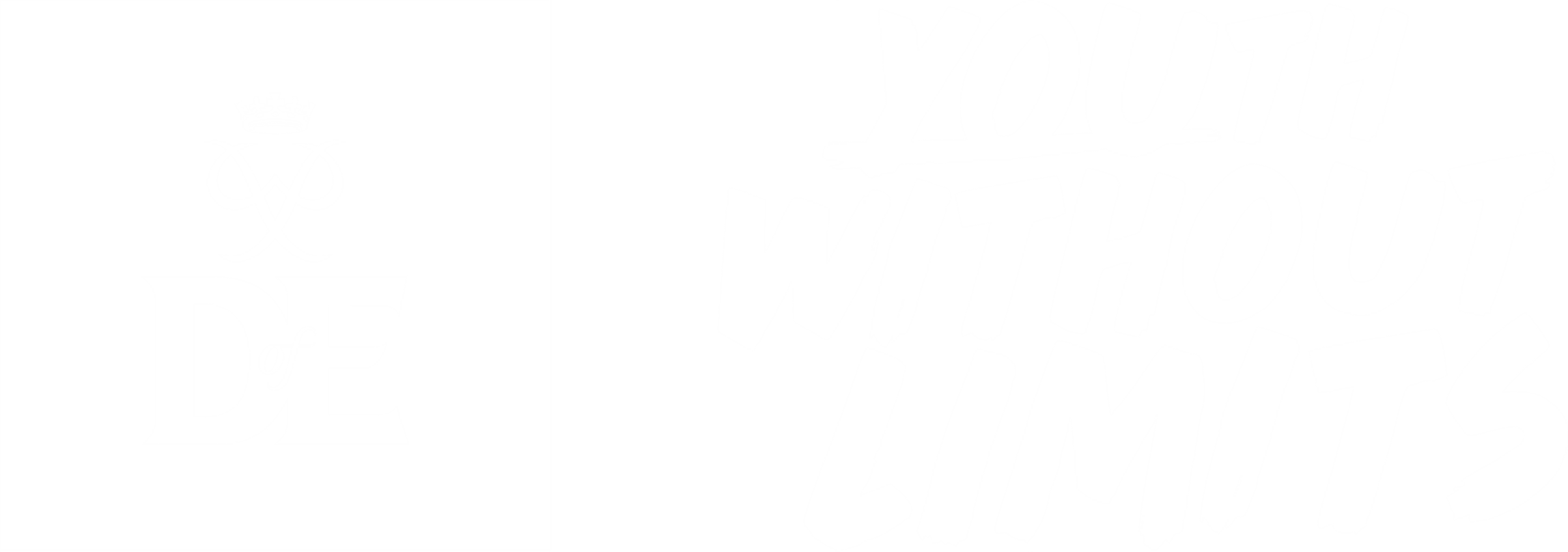 [Speaker Notes: The DofE App is the easiest way to keep track and submit evidence as long as participants have access to a device. DofE can still be used alongside this. Participants should login as soon they have their login details/ at an eDofE session run my a leader. Ideally, show this section of the presentation once participants have been enrolled. It can be sent to participants to reference after a support session.]
Login to your account
1. Go toeDofE.org or the DofE App
2. Sign-in
Username = ForenameSurname(No.)Password = date of birth (DDMMYYYY)
e.g. 1st January 2010 = 01012010
Your DofE Leader will confirm your login details. These may have been emailed to you if your leader added your email address to eDofE when you were enrolled.
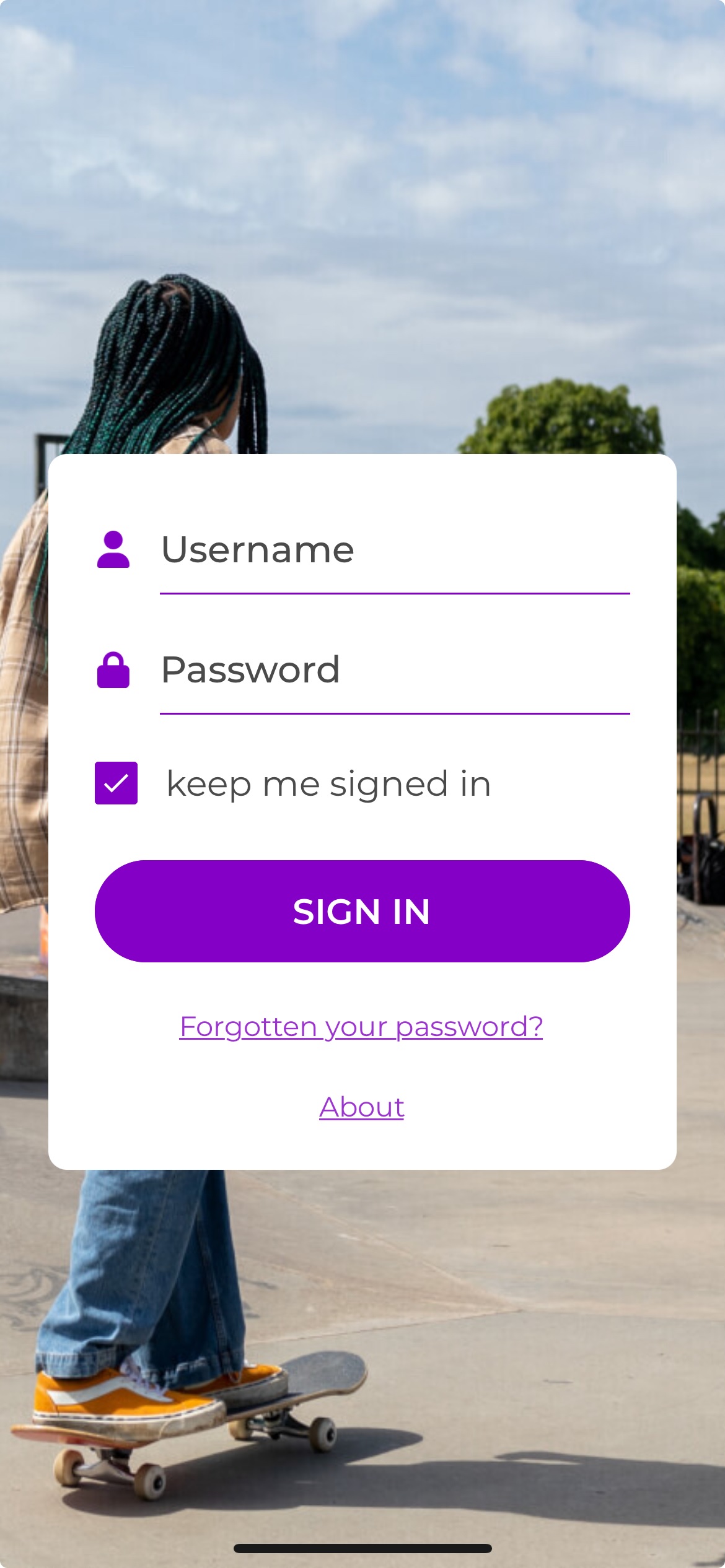 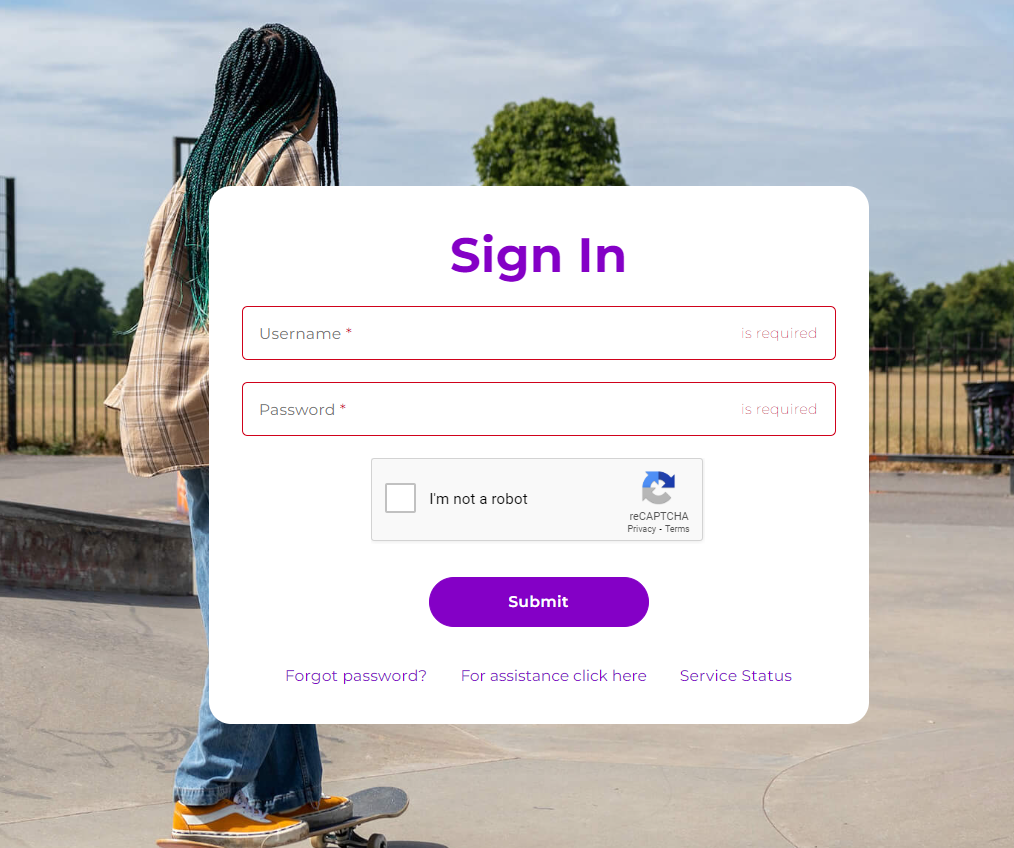 4 May 2021
[Speaker Notes: If a participant’s email address was included when they were enrolled, they will have received login details directly. Otherwise, the leader/ manager needs to access a list of the usernames and passwords to give out during the eDofE launch session]
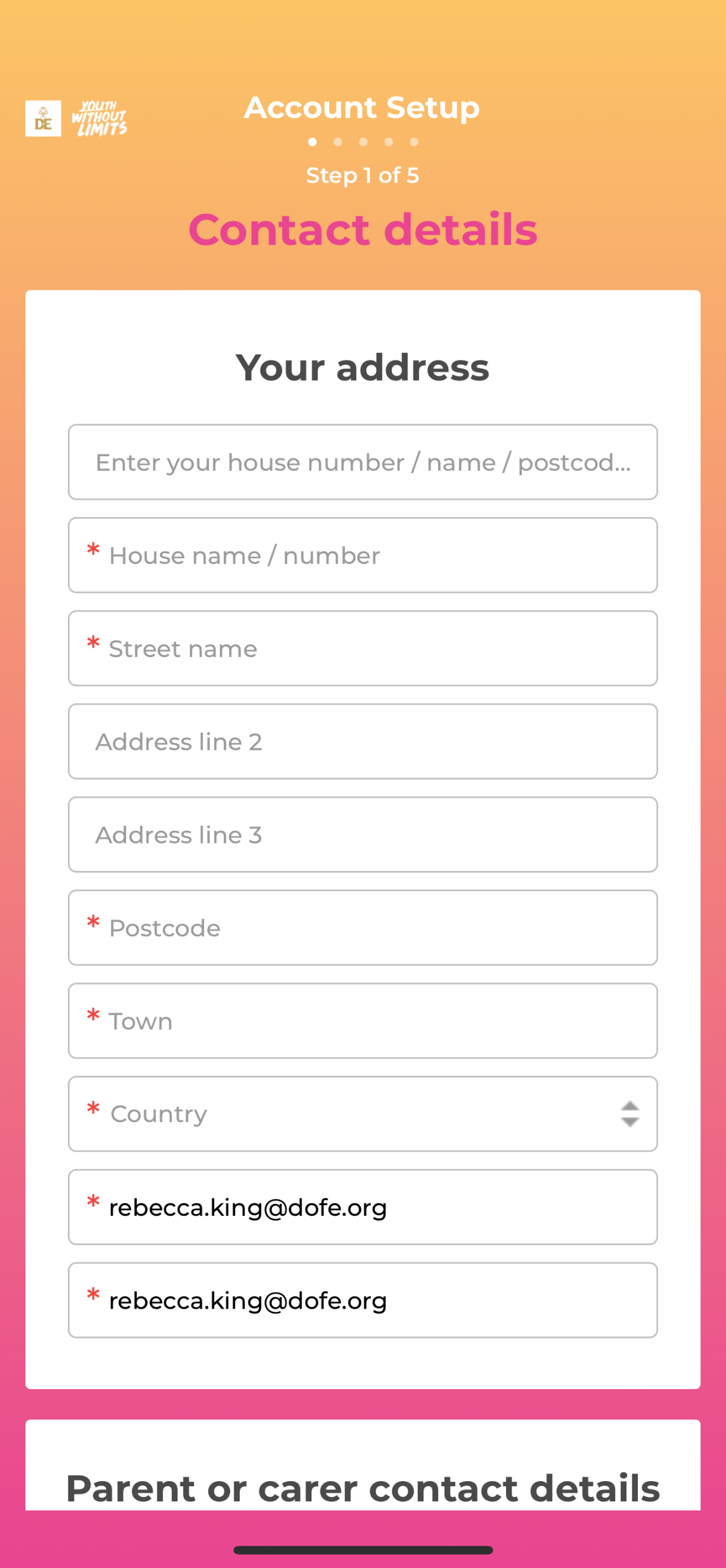 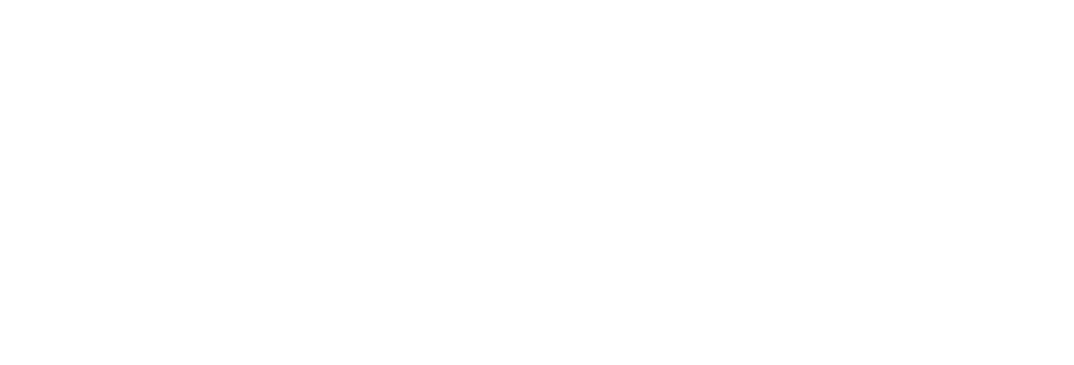 Contact details
Start filling in your basic information. Boxes with the * are mandatory fields – you must fill these in.
Your welcome pack will be sent to you in the post a few weeks after you complete your account setup - make sure you add your address correctly so your pack arrives safely!
Email
Confirm email
[Speaker Notes: Information about certificates, badges and Gold Award Celebrations can be found here https://www.dofe.org/do/achieving/]
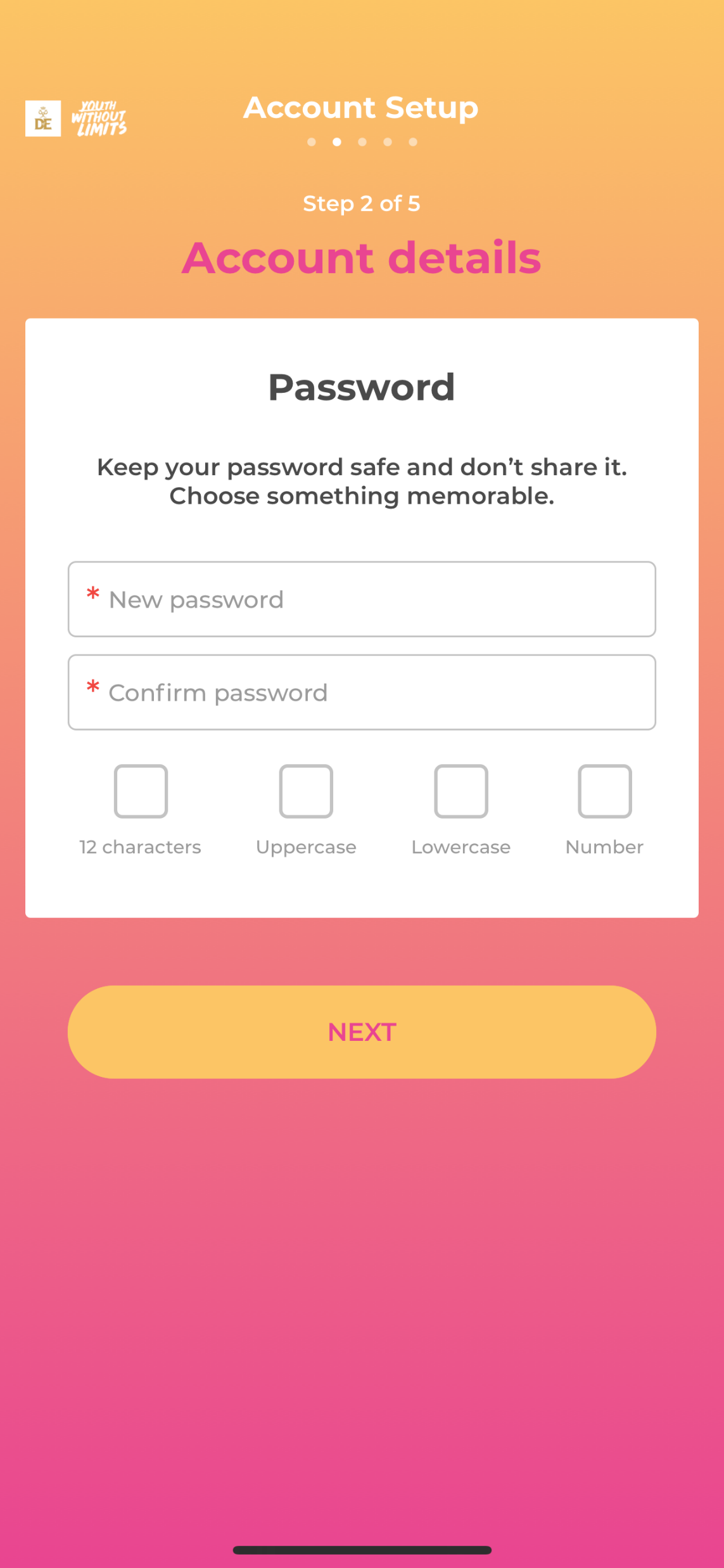 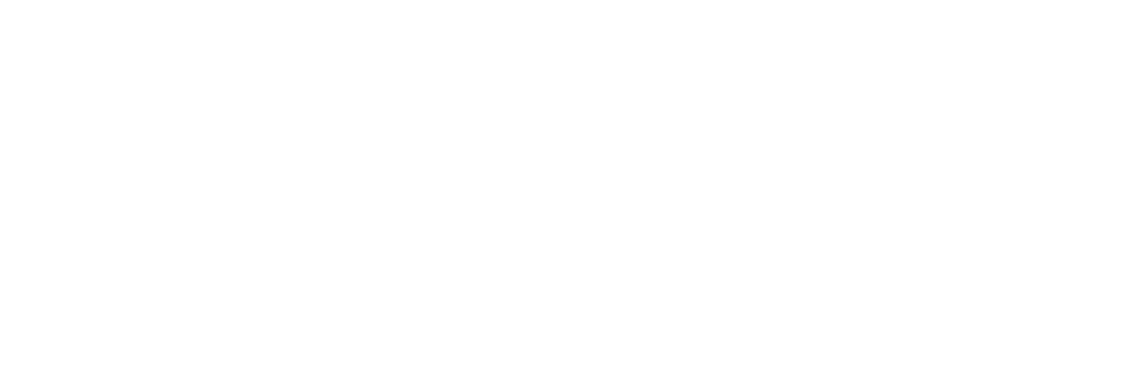 Account details
Set a new password for your account​
It must be at least 12 characters and include​
one uppercase, one lowercase and one number
If you login via the app, you can save the details straight away.
​Please ensure it is something you will remember or write it down somewhere!
[Speaker Notes: Information about certificates, badges and Gold Award Celebrations can be found here https://www.dofe.org/do/achieving/]
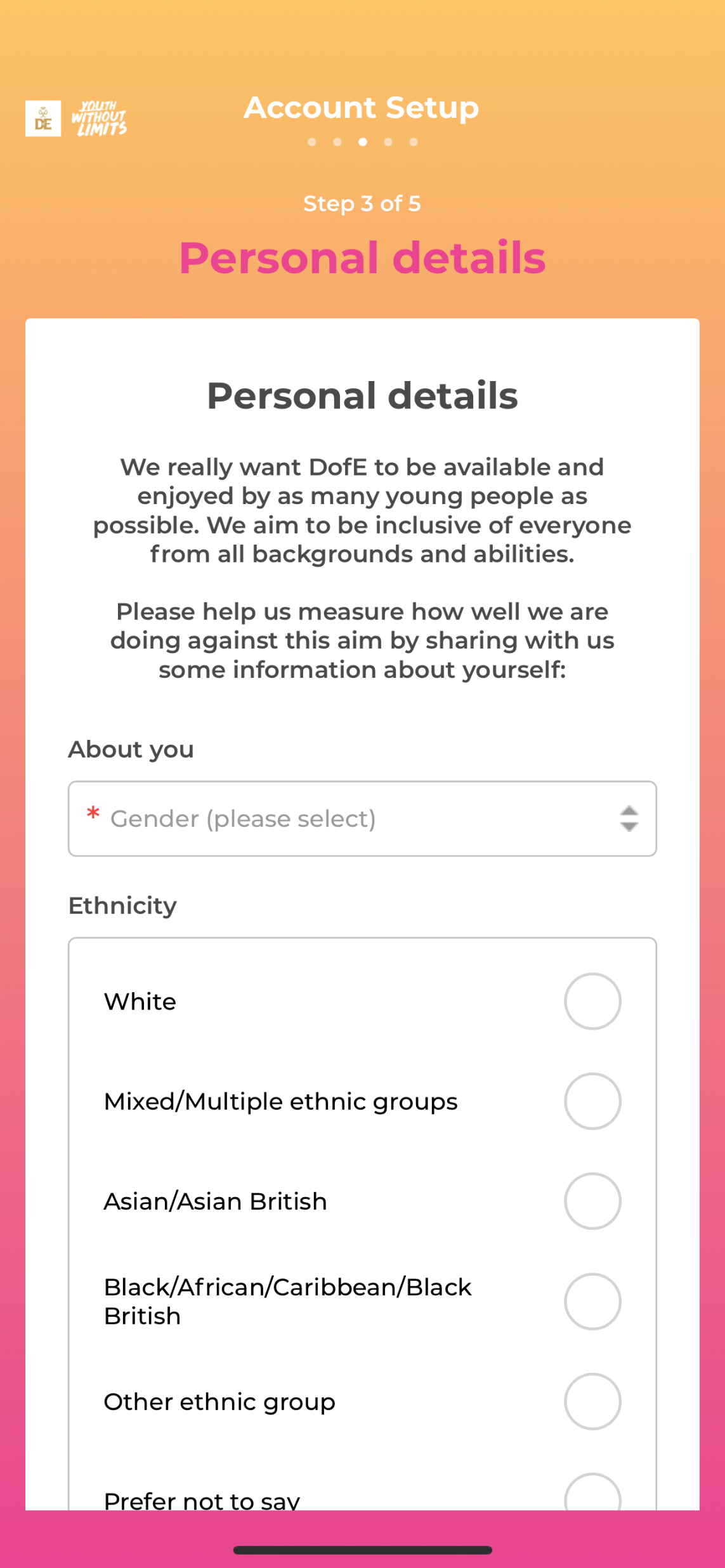 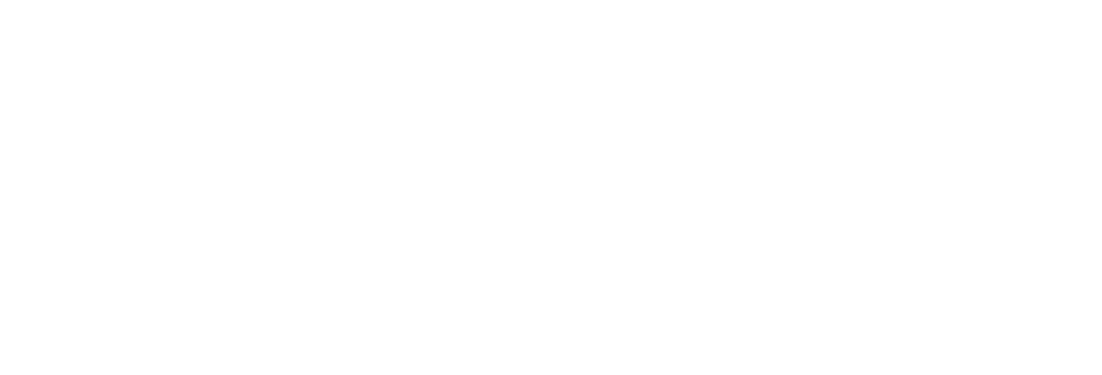 Personal details
Complete your personal details.
​The charity won’t share these and the information is only used to understand who participates in DofE.
[Speaker Notes: Information about certificates, badges and Gold Award Celebrations can be found here https://www.dofe.org/do/achieving/]
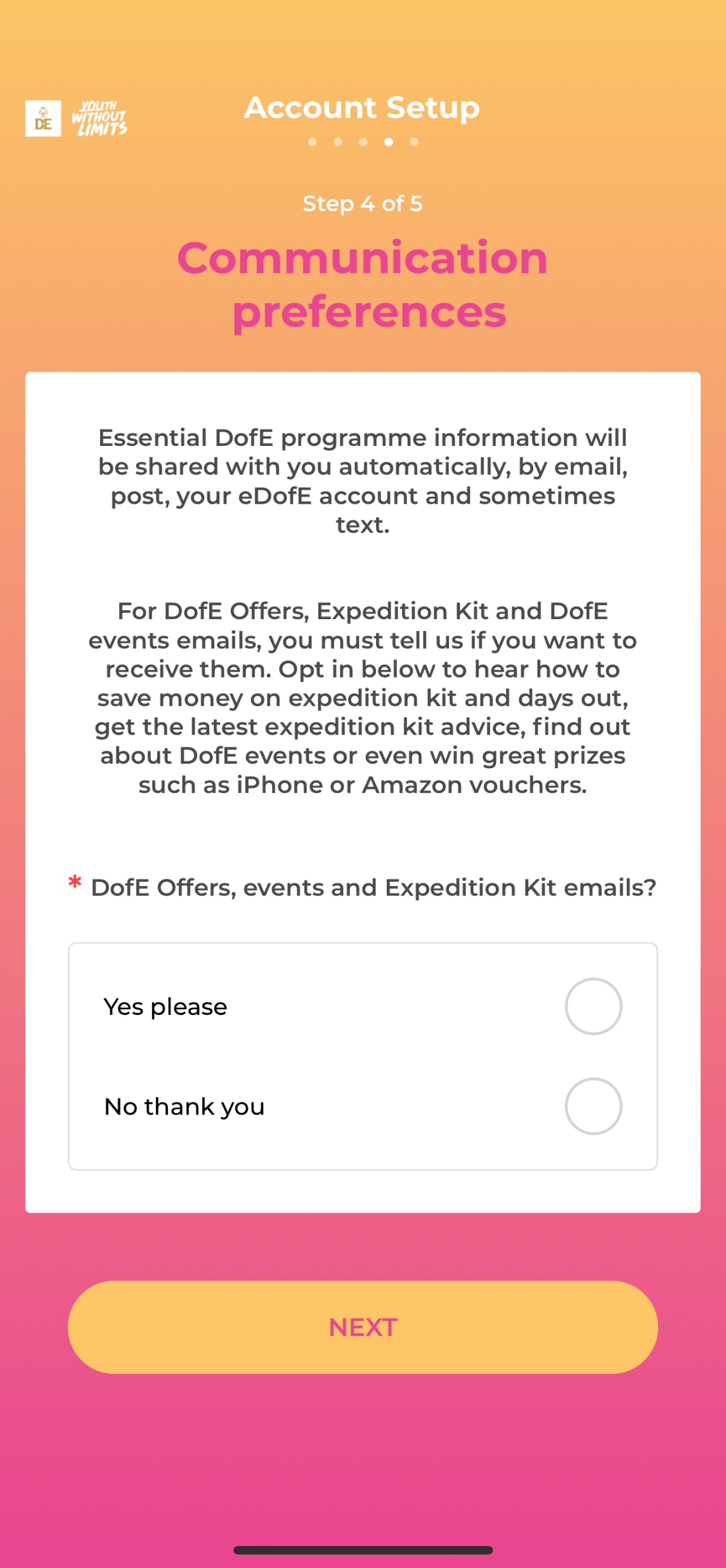 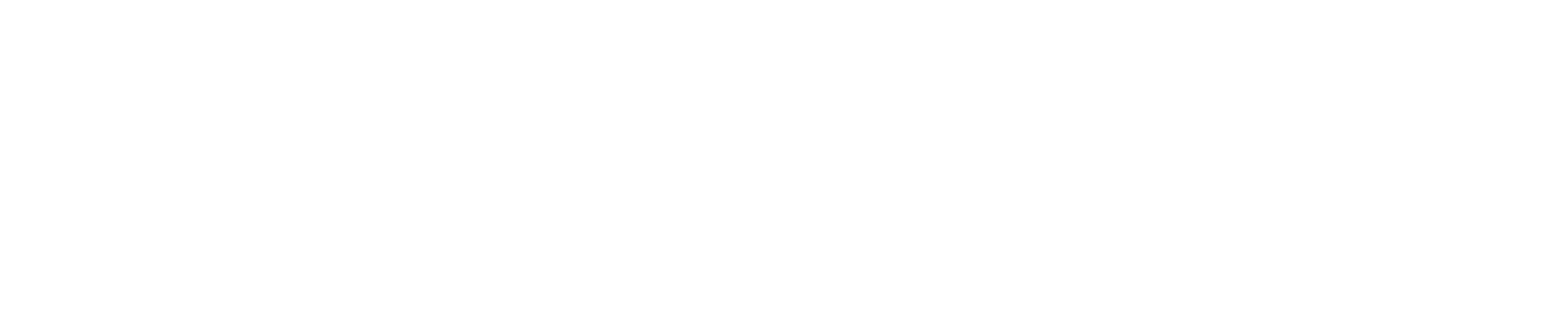 Communicating preferences
Select whether you would like to receive DofE offers, events and Expedition Kit emails​
Activate your account
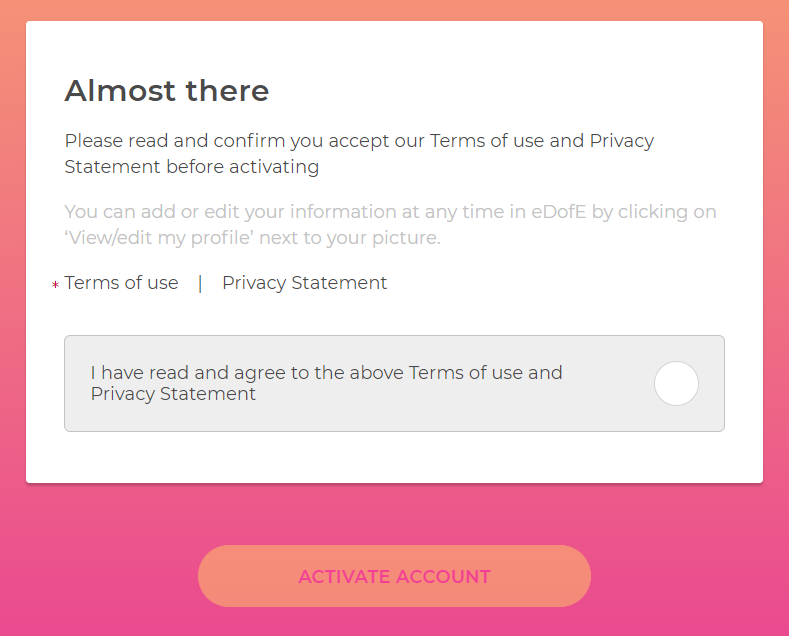 Read and confirm you accept the terms of use and privacy statement before activating your account​
Once you’re ready, click the circle and select ‘Activate Account’
[Speaker Notes: Information about certificates, badges and Gold Award Celebrations can be found here https://www.dofe.org/do/achieving/]
Timescales
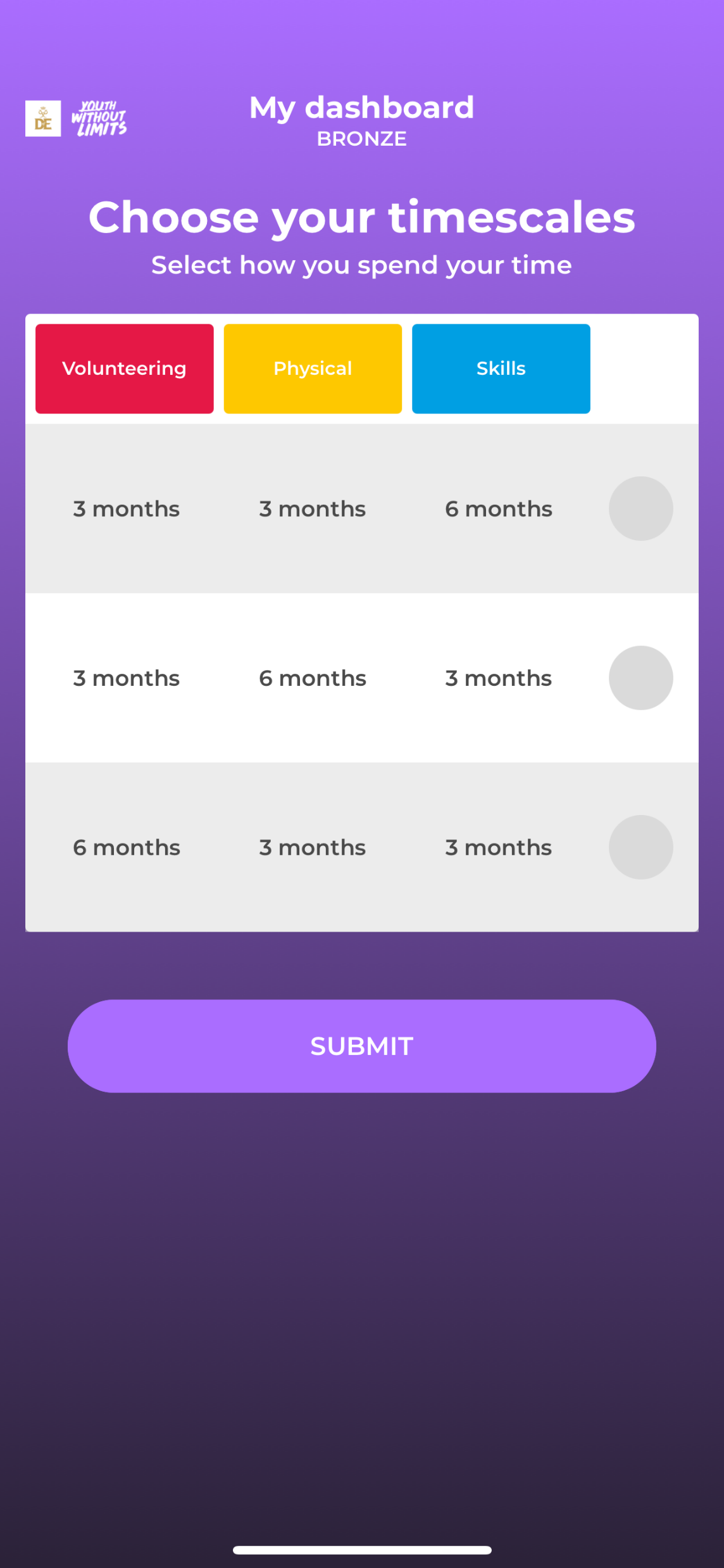 Choose your timescales​
You'll need to set your timescales before you can start adding your activity details.
You can change your mind about timescales at a later date.
[Speaker Notes: Information about certificates, badges and Gold Award Celebrations can be found here https://www.dofe.org/do/achieving/]
Wellbeing check in
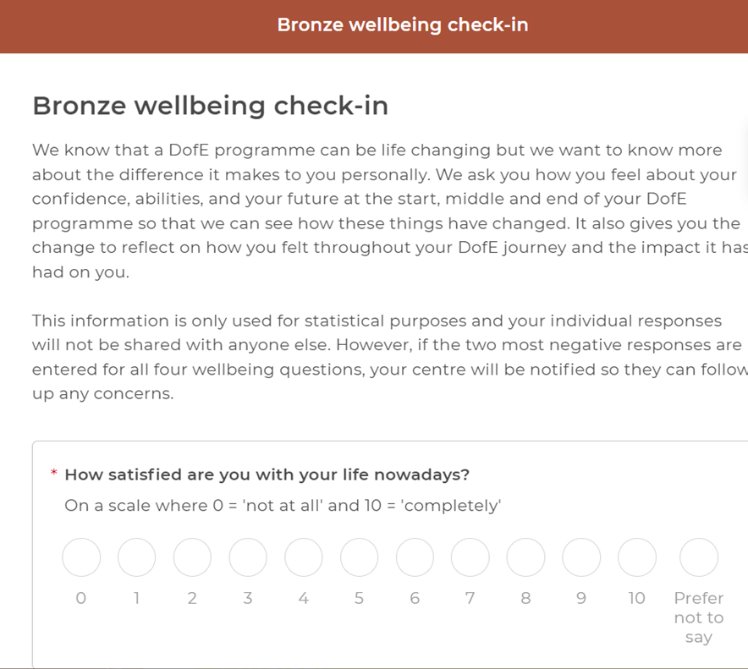 When you log into eDofE, you might see questions like this from time to time.
DofE uses these questions to understand whether participation in a DofE Programme has a positive effect on young people’s wellbeing.
The data collected through the impact questions if for statistical purposes only and individual responses are never shared, unless this is to protect the wellbeing of a young person.
If you need support when answering these questions, please speak to your DofE Leader.
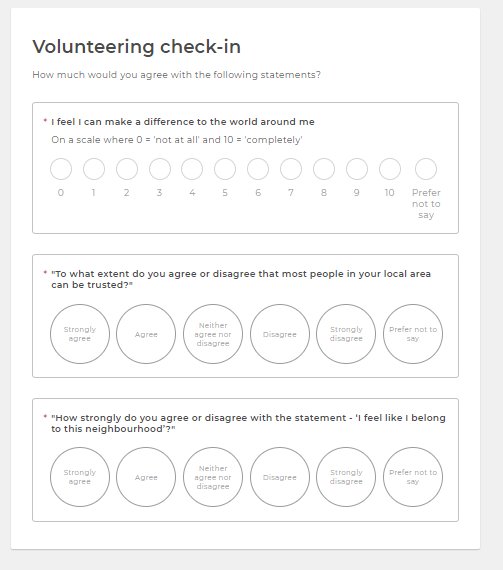 [Speaker Notes: Information about certificates, badges and Gold Award Celebrations can be found here https://www.dofe.org/do/achieving/]
You’ll see these screens if you're using the eDofE app...
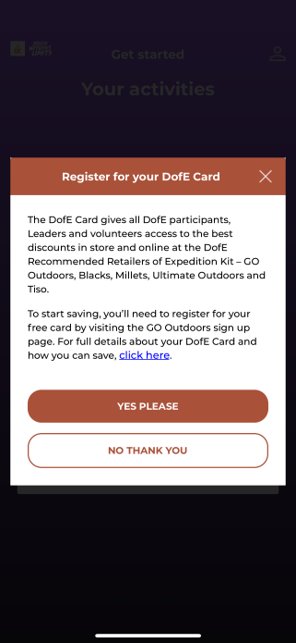 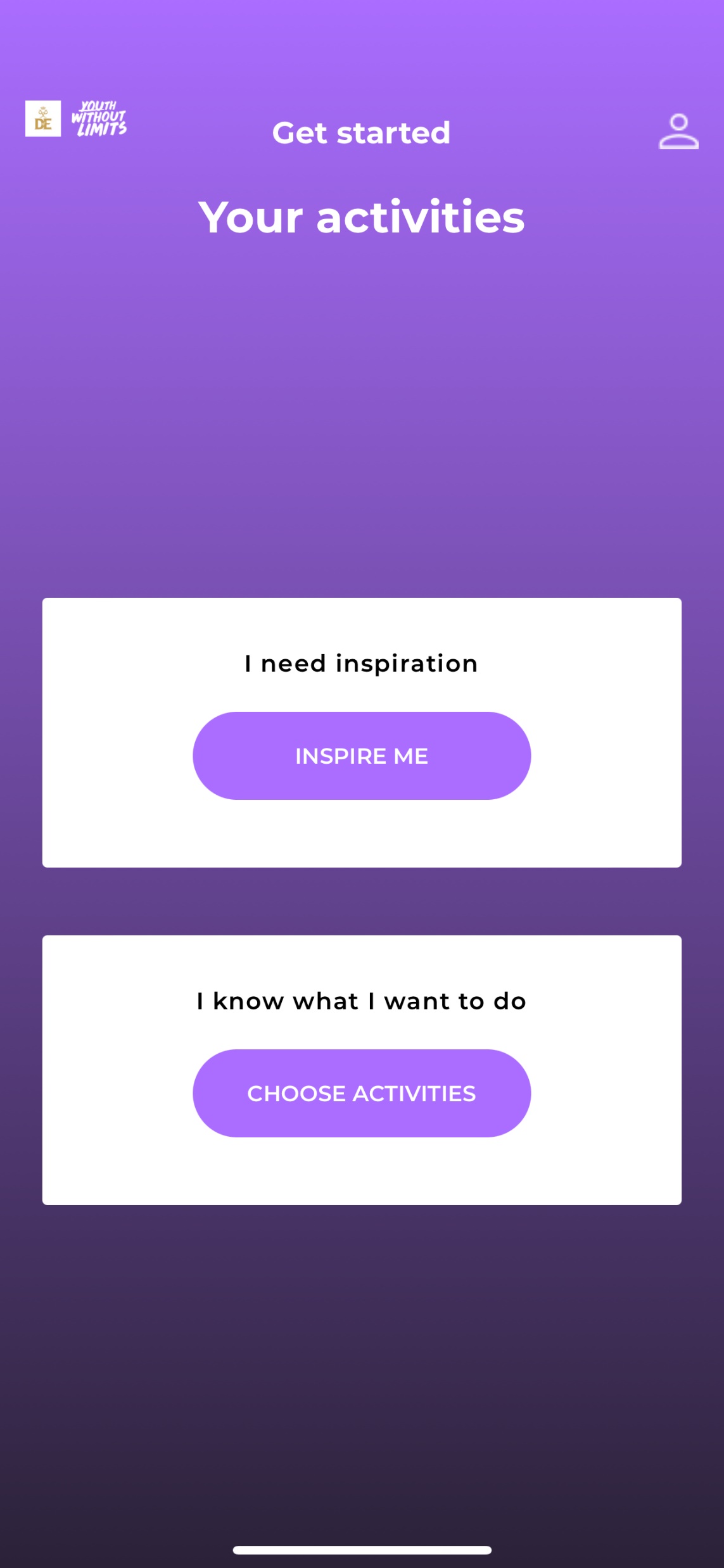 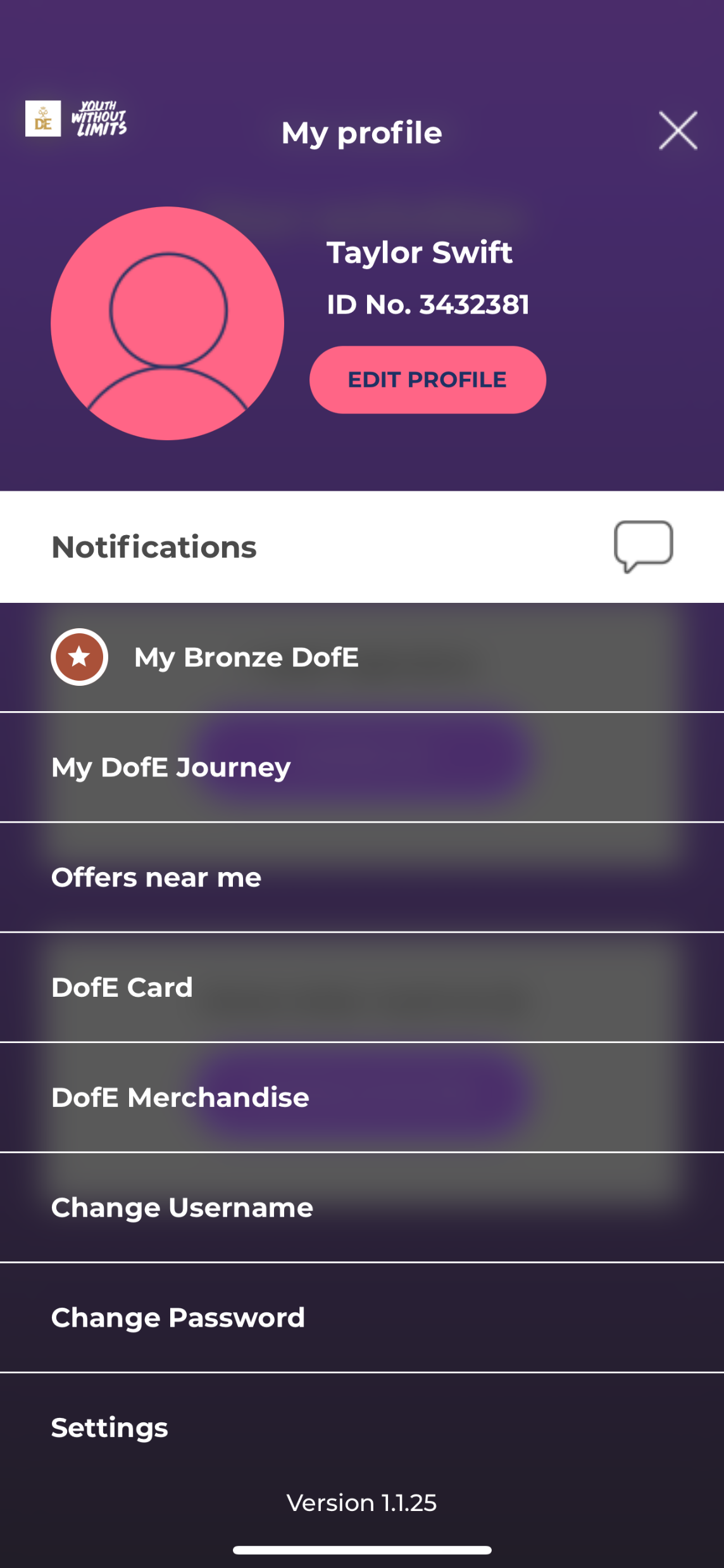 Use the Inspire Me button to help you find activities for each of your sections
[Speaker Notes: Information about certificates, badges and Gold Award Celebrations can be found here https://www.dofe.org/do/achieving/]
You’ll see these screensif you're using eDofE.org
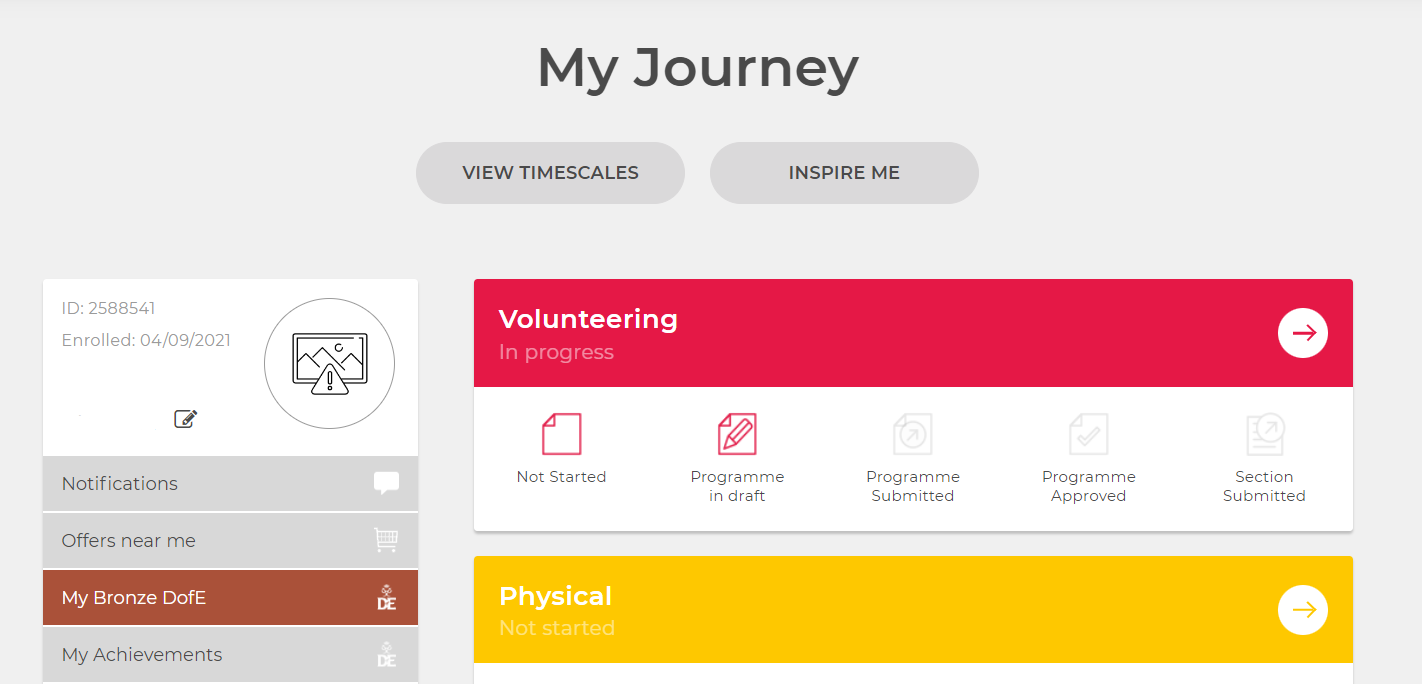 [Speaker Notes: Information about certificates, badges and Gold Award Celebrations can be found here https://www.dofe.org/do/achieving/]
Adding Programme PlansPart 1
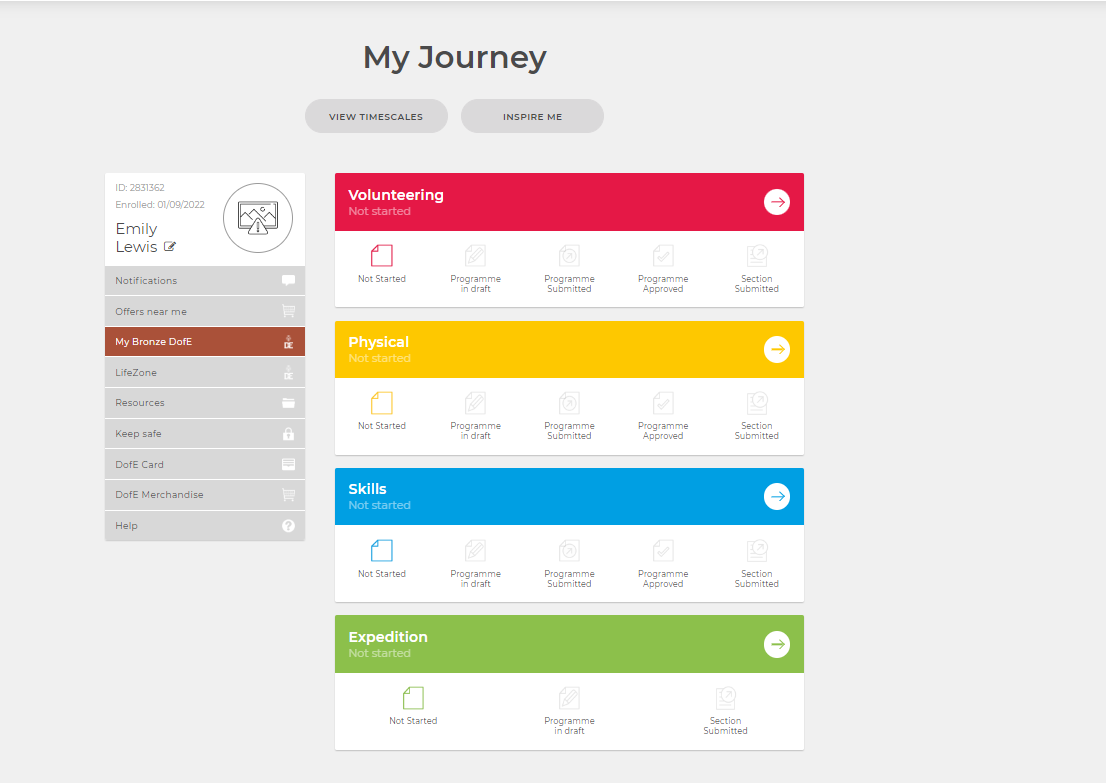 Click the coloured strips to start your programme planner
Expedition planning will come later and your DofE Leader will support you with adding details to this section
[Speaker Notes: Information about certificates, badges and Gold Award Celebrations can be found here https://www.dofe.org/do/achieving/]
Adding Programme PlansPart 2
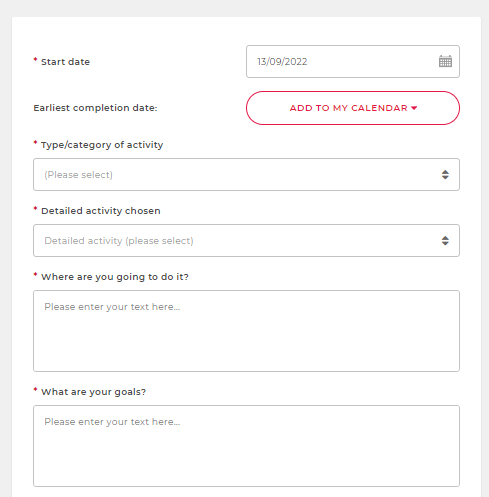 Add all of the mandatory fields marked with *
Once you’ve completed it, click ‘Submit for Approval’ and the programme planner will be sent to your DofE leader to check. 
You should see a message notifying you and the section status icon 'Programme Submitted' will be highlighted.
Wait for your leader’s approval before starting your activities.
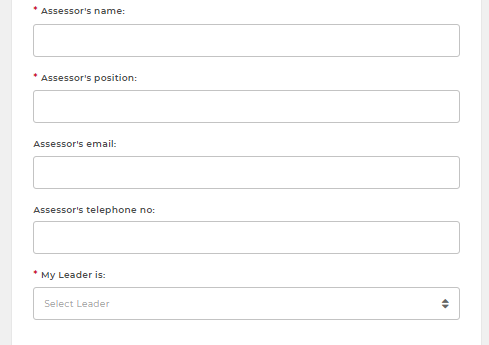 Who will be your assessor?
An Assessor checks on your progress and agrees the completion of a section of your programme. They must be independent and over the age of 18. Therefore, they cannot be a member of your family
[Speaker Notes: Information about certificates, badges and Gold Award Celebrations can be found here https://www.dofe.org/do/achieving/]
Changing Programme Plans
You cannot edit your programme planner on The DofE App once it has been submitted. 
If you want to edit it, you will need to go to www.edofe.org, login and unsubmit the planner from there.
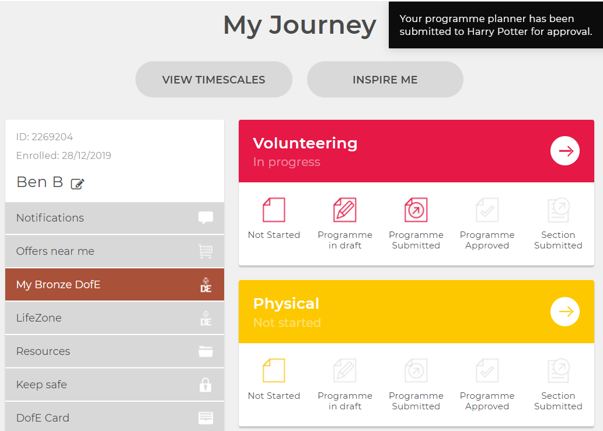 [Speaker Notes: Information about certificates, badges and Gold Award Celebrations can be found here https://www.dofe.org/do/achieving/]
Adding evidence
After your activities have been approved, you can begin adding evidence.
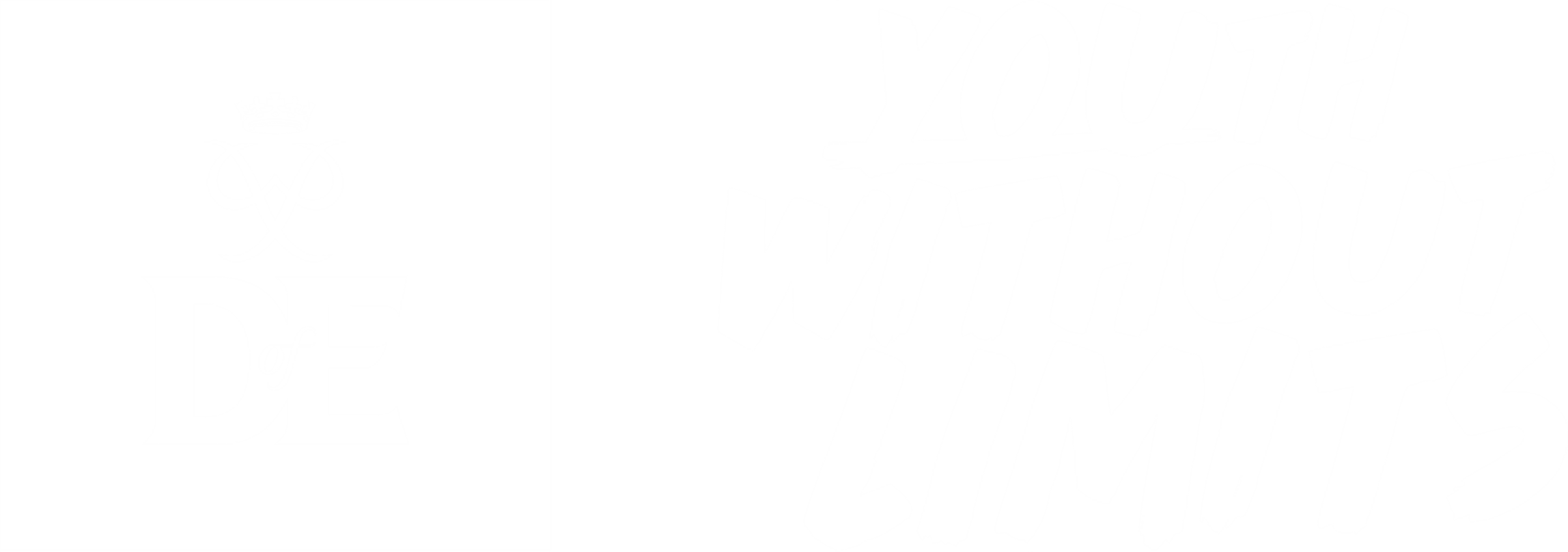 [Speaker Notes: This section can be shown at the start of the programme to make participants aware of evidence requirements and how to keep track as they go along. 
This section can also be used to remind participants around the 3/6 month stages the evidence requirements and how to add it to their accounts.]
Assessor’s Reports
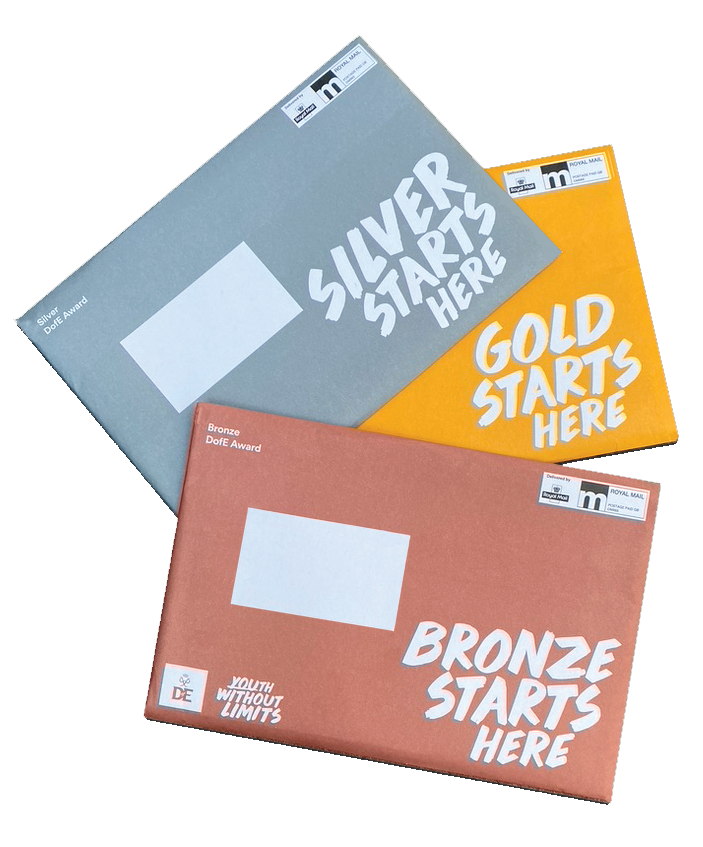 Each section needs a report completed by an adult assessor. This can be submitted through the Assessor's Portal or on the cards that you will receive with your Welcome Pack.  
Participants should complete:
Name; ID number; Award Level
Description of Activity ​
Start and end Date  ​
Timeframe chosen for section​
Goals​
Assessor should completethe remainder IN FULL.
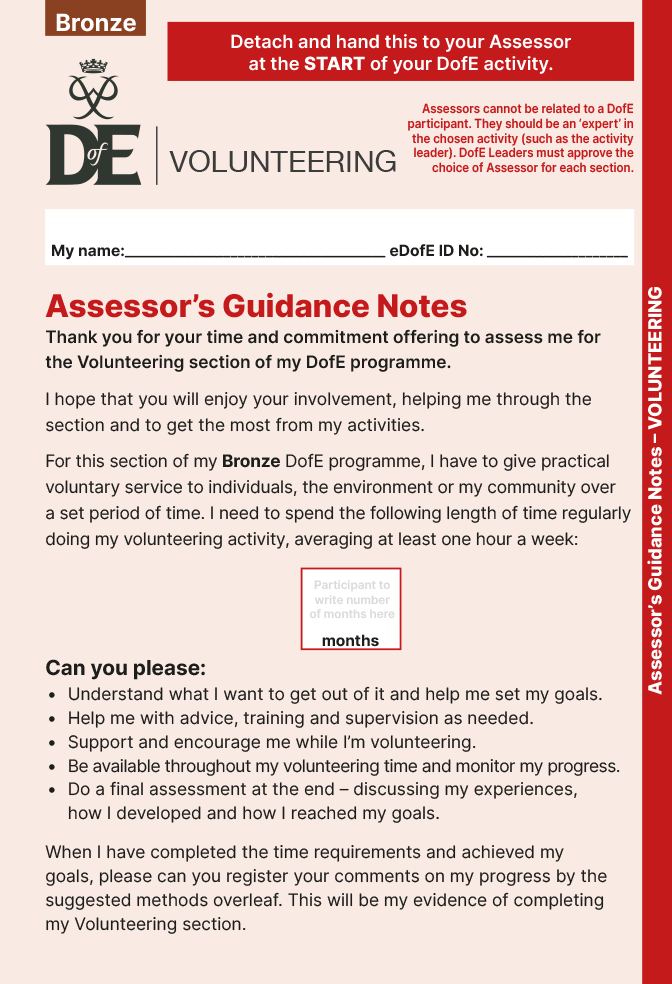 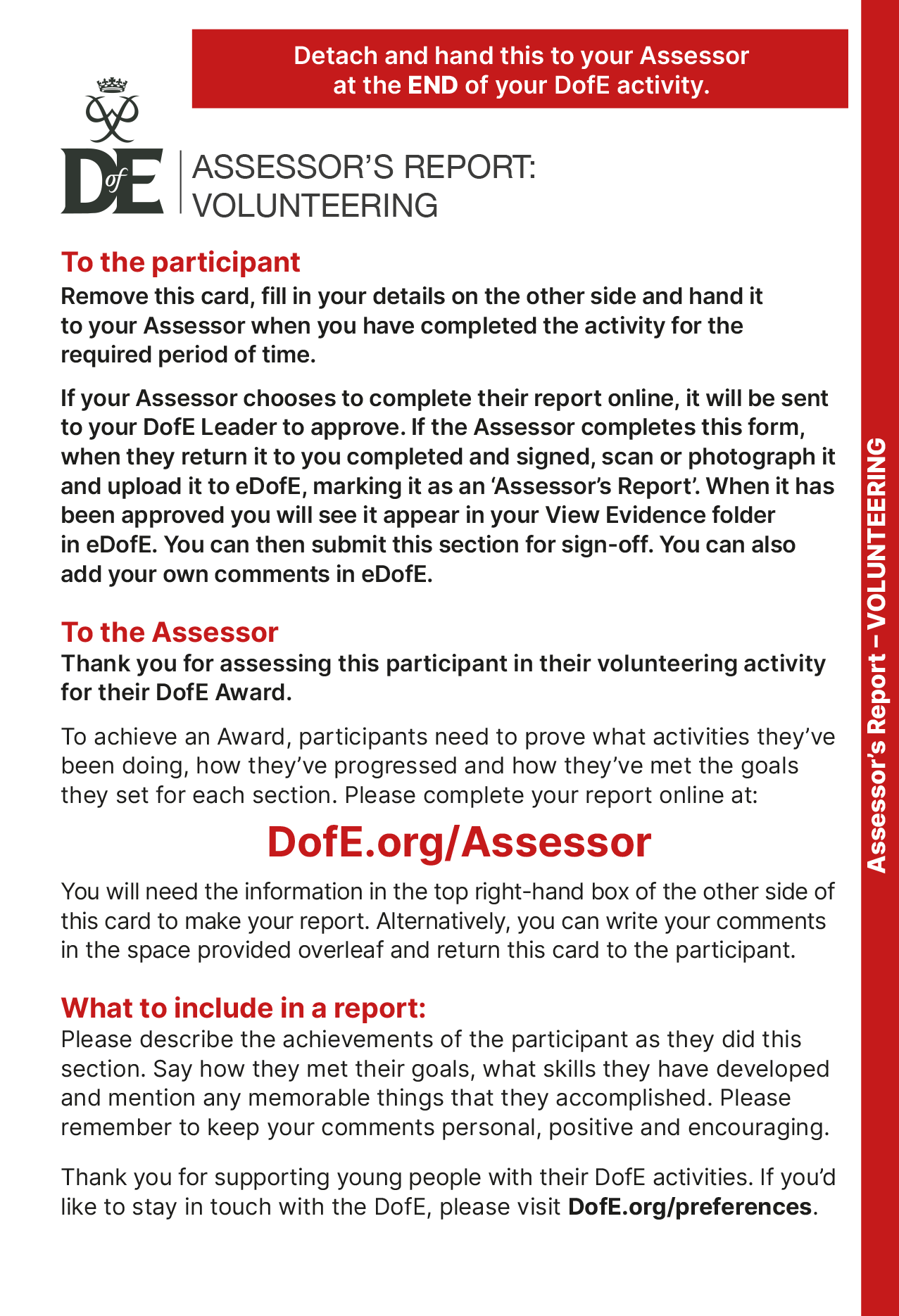 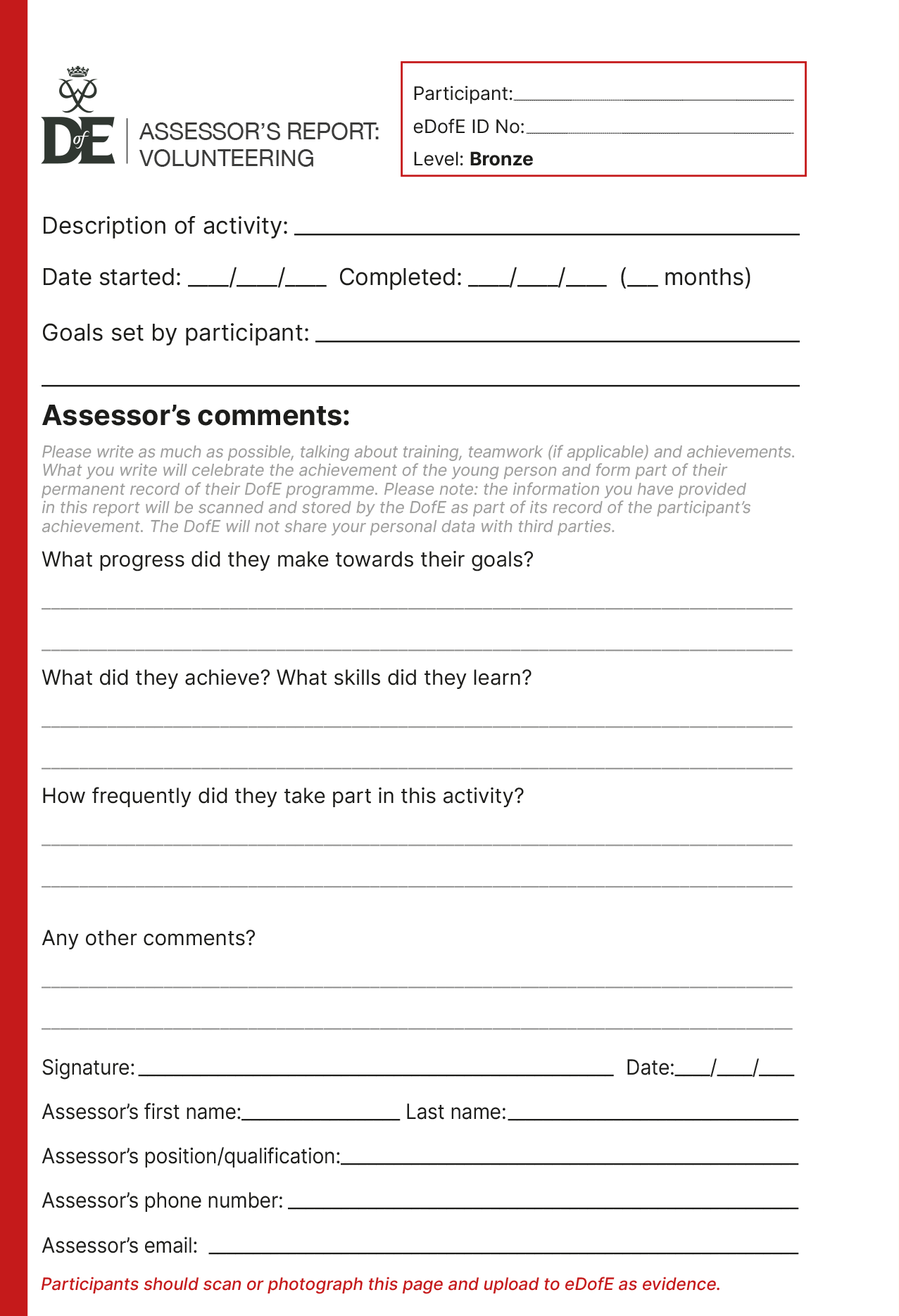 [Speaker Notes: The assessor report is the only essential piece of evidence. An award cannot be completed without one of these for each section.
The report card can be submitted by taking a photo and uploading it directly to the app. 
DofE.org/assessor is the website for the Assessor Portal. 

If an online report is submitted, a leader will need to approve it under “assessor reports” when it will be sent to the young person’s account.]
Assessor’s Reports
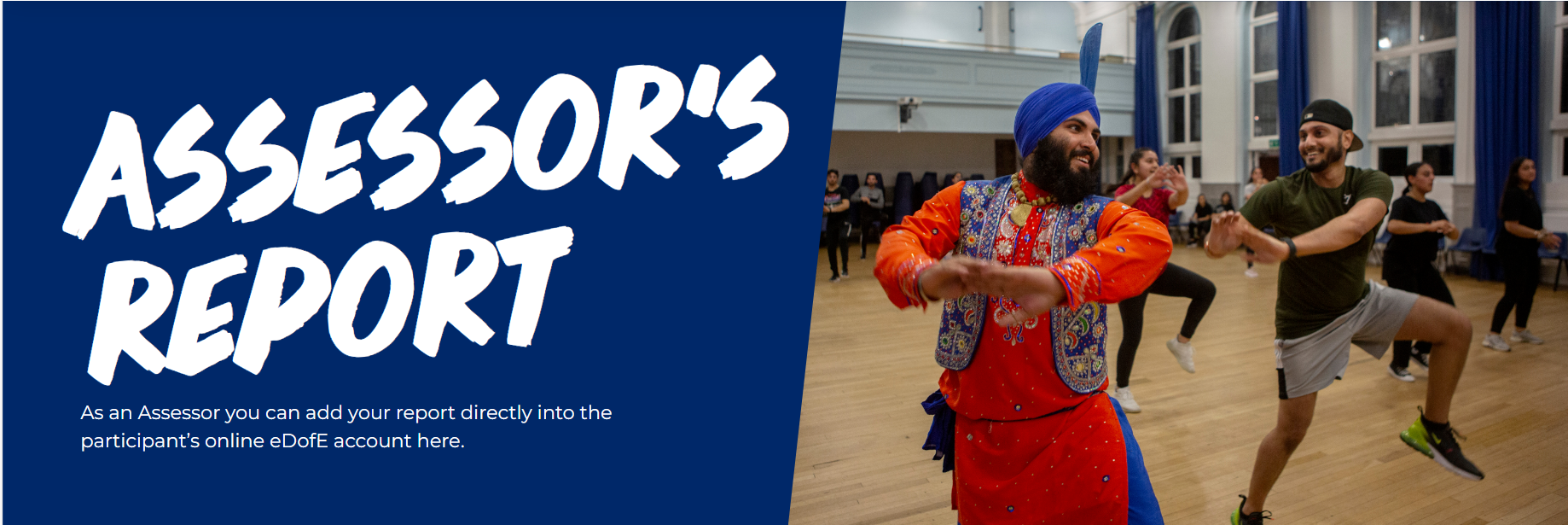 Assessor’s card
Assessor’s Portal
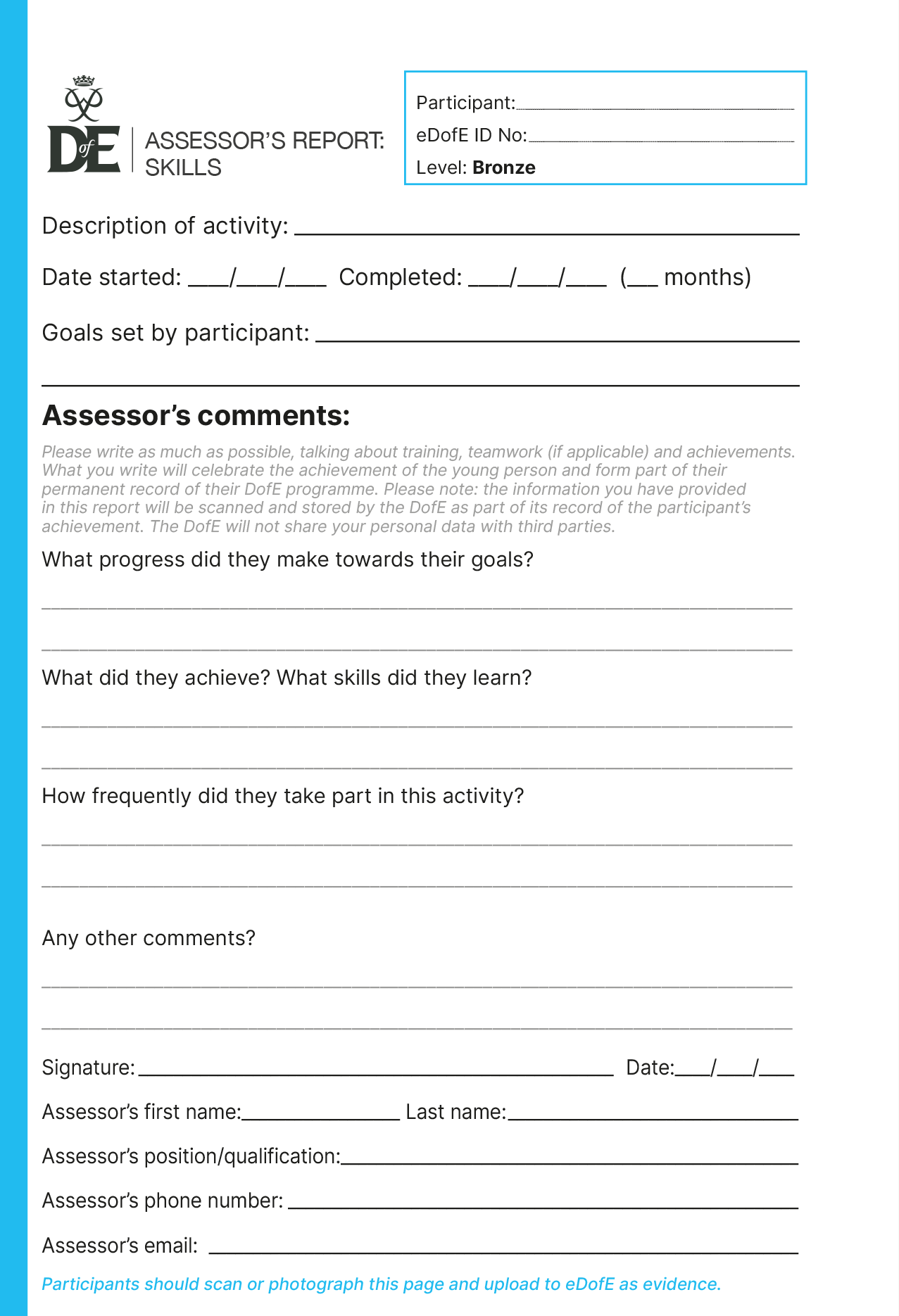 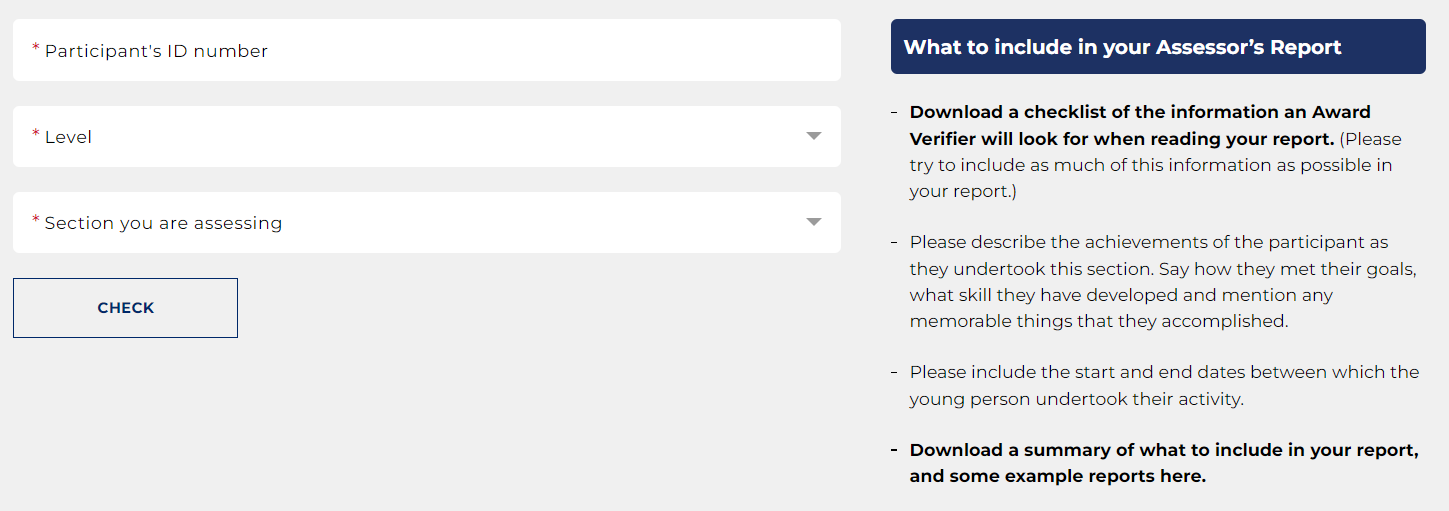 www.dofe.org/assessor 
Your assessor will need to know:
Your eDofE Number
The level you are doing
Which section they are assessing
This will go directly onto your eDofE record!
You receive this inyour Welcome Pack through the post
4 May 2021
[Speaker Notes: The assessor report is the only essential piece of evidence. An award cannot be completed without one of these for each section.
The report card can be submitted by taking a photo and uploading it directly to the app. 
DofE.org/assessor is the website for the Assessor Portal. 

If an online report is submitted, a leader will need to approve it under “assessor reports” when it will be sent to the young person’s account.]
Supporting evidence
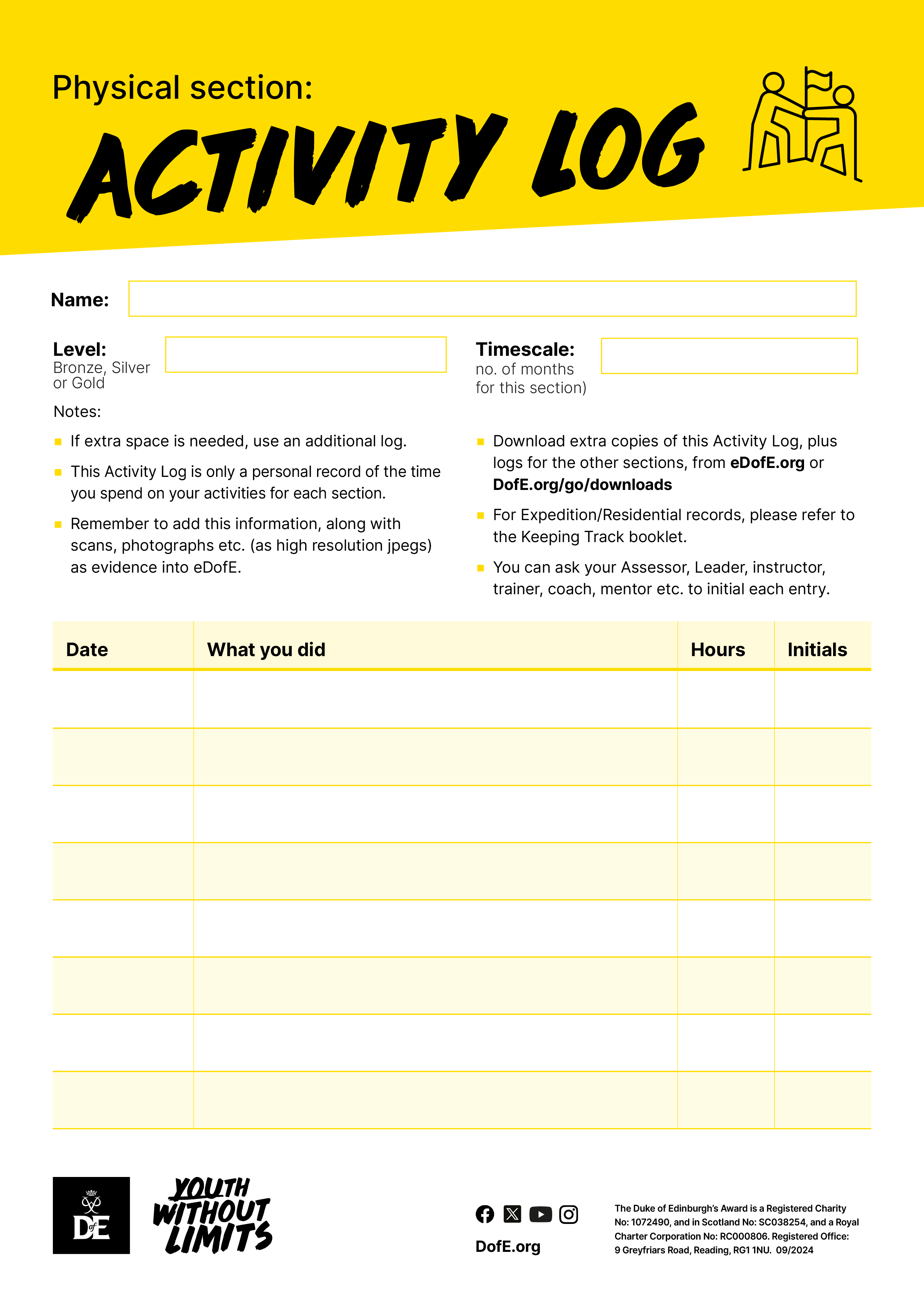 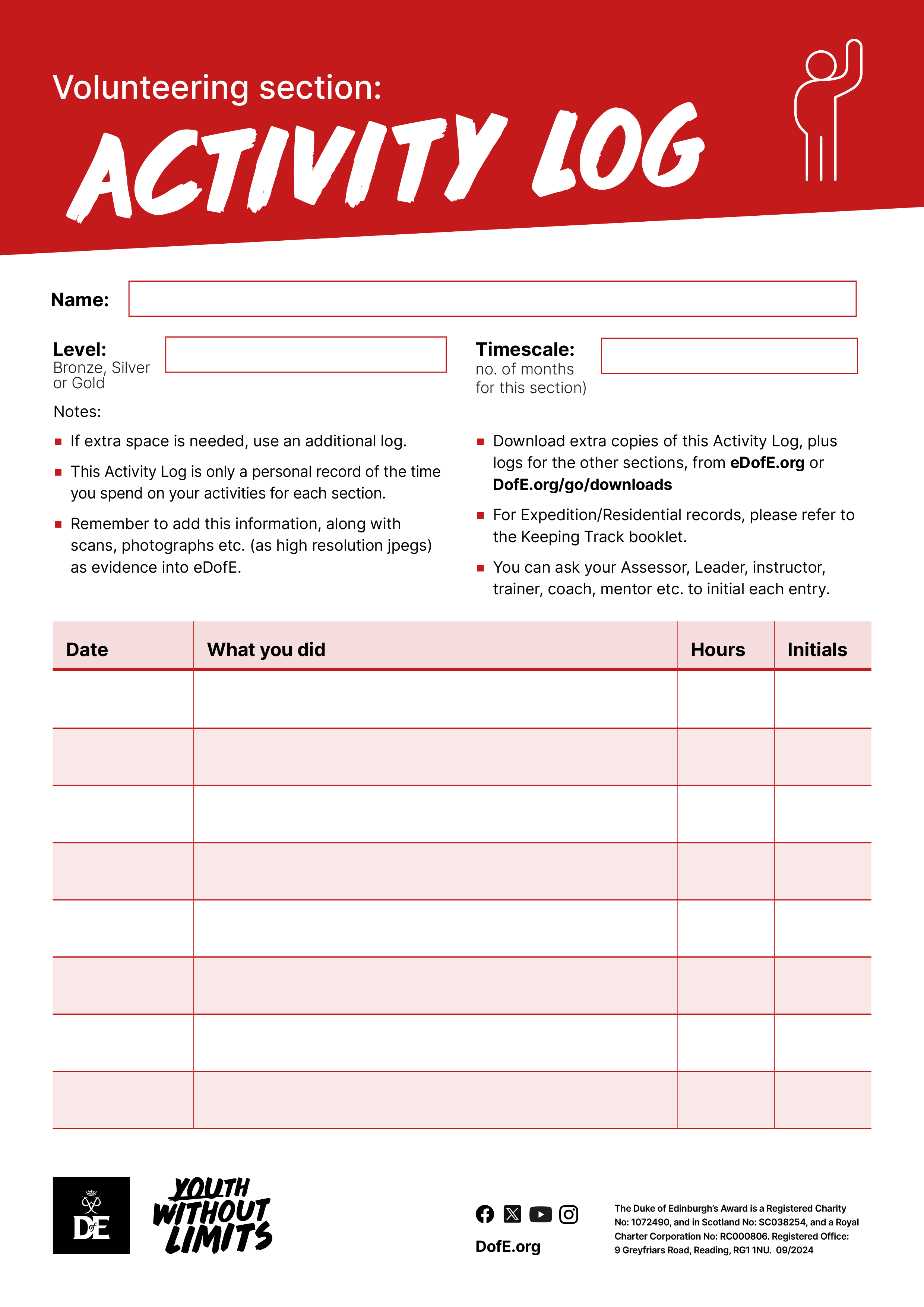 Additional evidence can be collected and added to eDofE to support the Assessor’s Report.
Weekly written entry of what was achieved that week
Activity Logs
Certificates
Medals
Photos
Screenshots from activity trackers
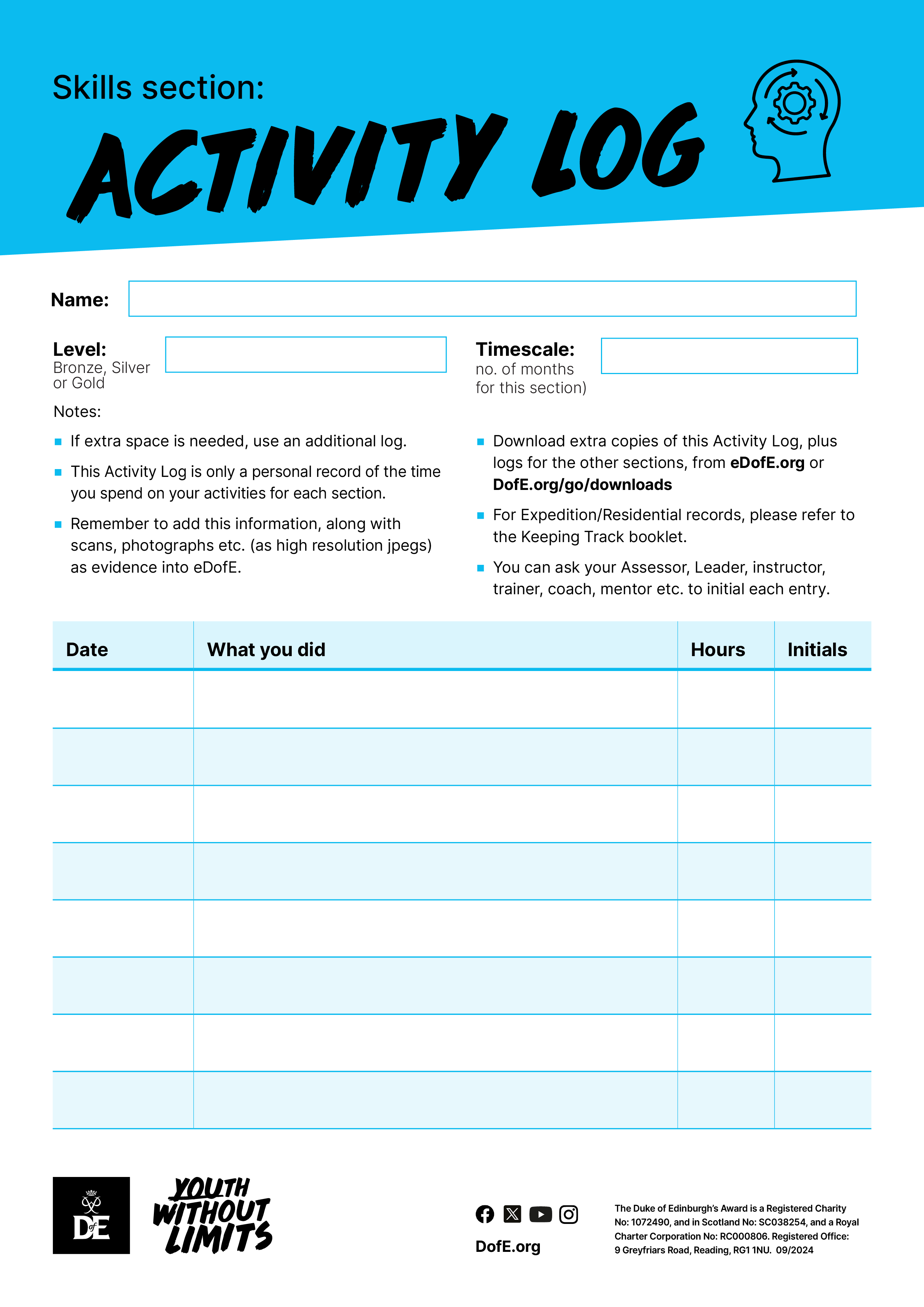 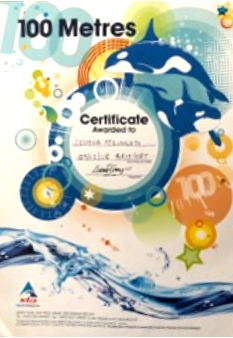 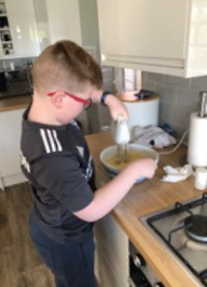 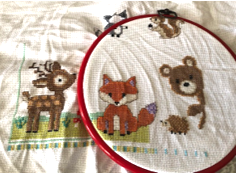 4 May 2021
[Speaker Notes: These additional types of evidence are a great way to keep track throughout the award and demonstrate clearly regular commitment and progress towards section goals. If an activity log is used, the start and end dates for the section should be the same on the assessor report and reflect the length of the section chosen.]
eDofE evidence
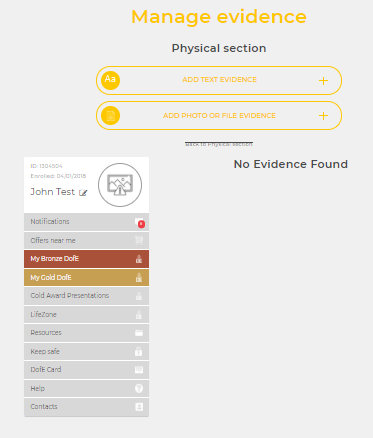 Select your section, scroll down and click ‘Manage Evidence’
You can view any evidence that you’ve previously uploaded.
You can add text, photo or file evidence.
Adding photo/file evidence:​
Select ‘Add photo or file evidence’
Click ‘Upload’ and you’ll have the option to attach a document or choose a photo from your files.
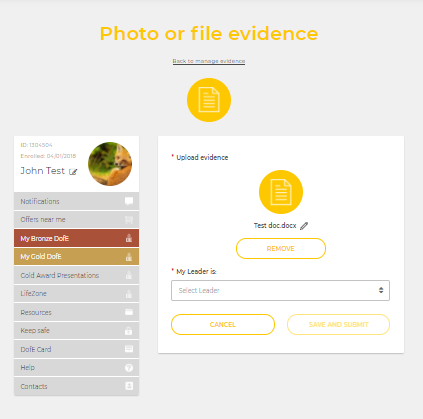 4 May 2021
[Speaker Notes: These additional types of evidence are a great way to keep track throughout the award and demonstrate clearly regular commitment and progress towards section goals. If an activity log is used, the start and end dates for the section should be the same on the assessor report and reflect the length of the section chosen.]
DofE App evidence
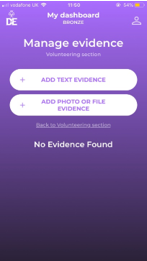 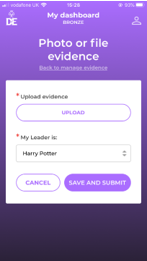 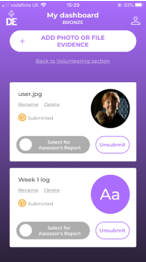 Select “Manage evidence” dependent on type of evidence​
Upload your evidence and  Save and Submit to your leader for approval.
If the evidence is an Assessor’s Report  mark it as Assessor’s Report​.
[Speaker Notes: These additional types of evidence are a great way to keep track throughout the award and demonstrate clearly regular commitment and progress towards section goals. If an activity log is used, the start and end dates for the section should be the same on the assessor report and reflect the length of the section chosen.]
Next steps
Submit all 3 Programme Planners for approval
Check eDofE for any queries or approvals from your DofE Leader 
Download the DofE App
Keep a record of the activities you complete each week
Enjoy completing your DofE Award!
[Speaker Notes: Information about certificates, badges and Gold Award Celebrations can be found here https://www.dofe.org/do/achieving/]
Resources
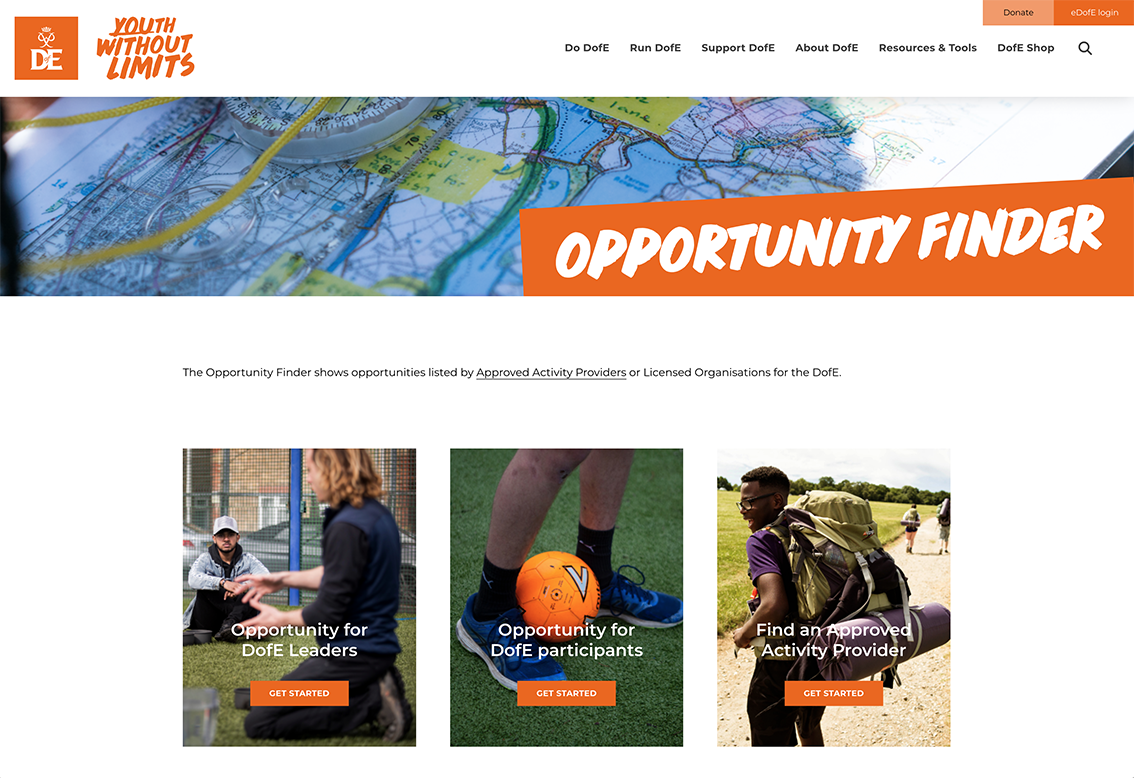 How to use the DofE App YouTube video 
Digital copies of the Welcome Pack 
Assessor report portal
Activity ideas for each section of the Award
Section guidance 
Activity logs 
DofE programme planners
Guidance on changing activities
DofE resources 
DofE Opportunity Finder 
eDofE app 
eDofE information
eDofE help
Expedition setup for DofE Leaders 
DofE Discount Card
FAQs
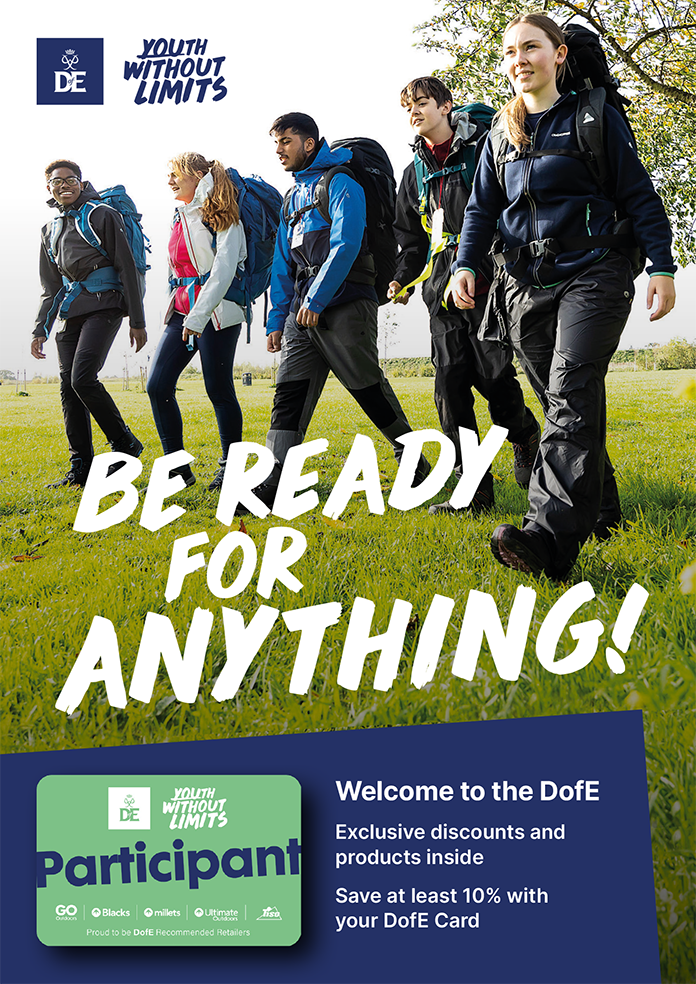 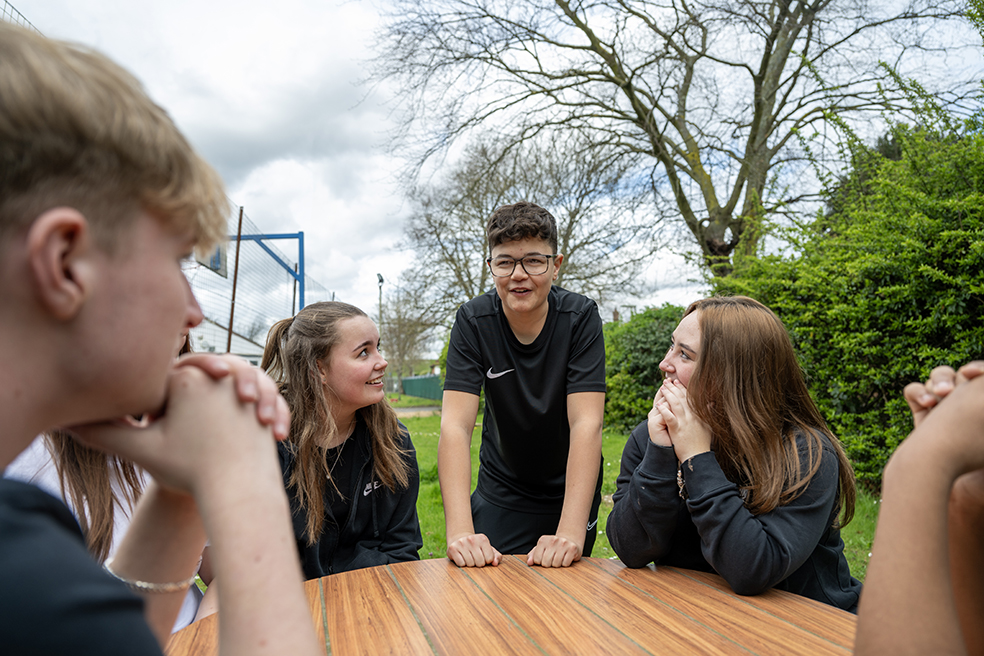 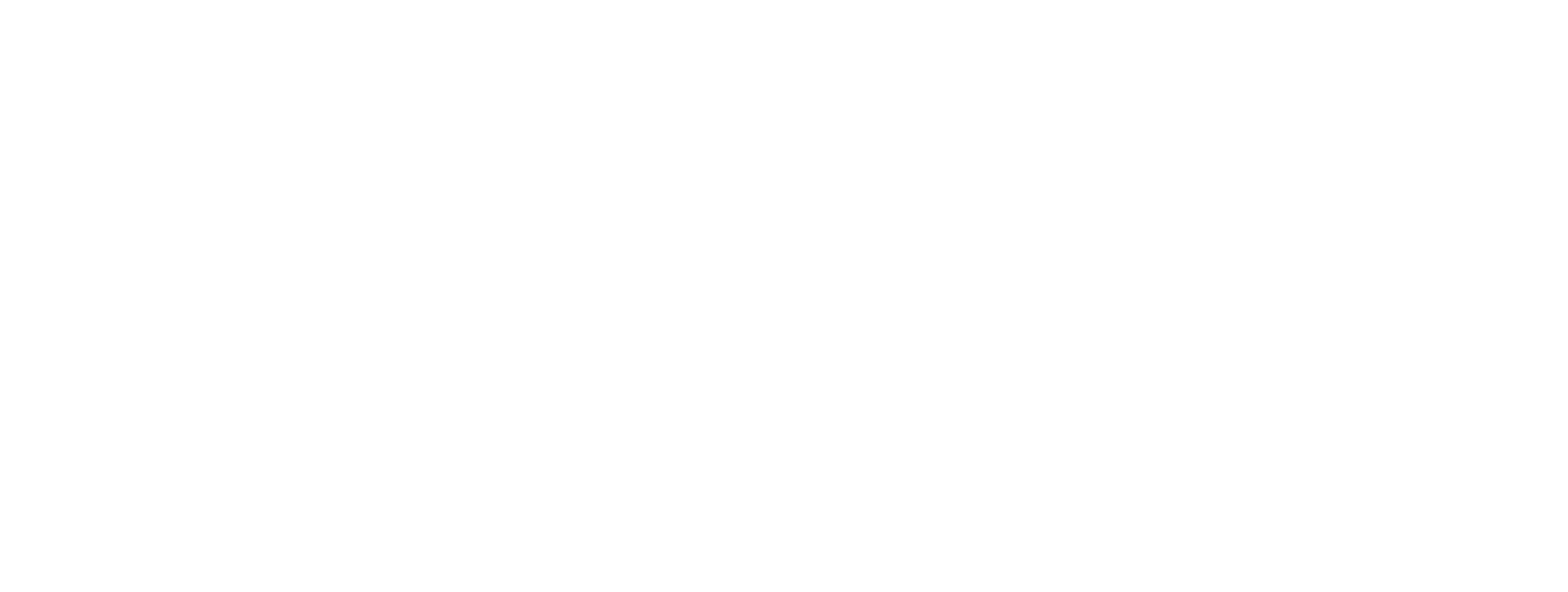 36
Update footer details using Insert > Header & Footer
4 May 2021